Učeničke kompanije -lideri preduzetništva
28.04.2017. Ekonomska škola, Niš
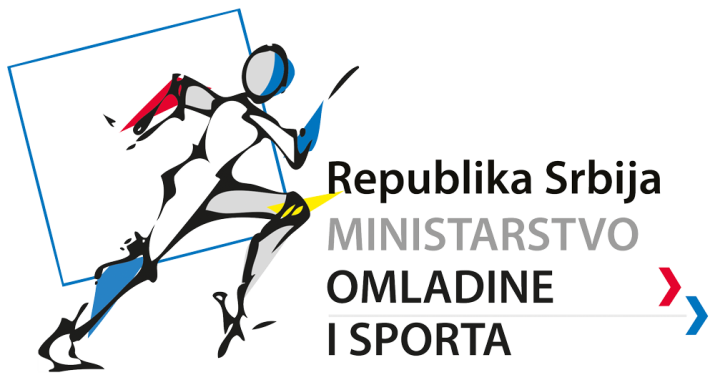 Projekat “Učeničke kompanije - lideri preduzetništva”, sprovodi udruženje Omladniski Edukativni Centar”, finansira Ministarstvo omladine i sporta Republike Srbije.
Poslednjih godina, u našoj školi je poseban akcenat stavljen na učeničko preduzetništvo koje se sprovodi pre svega kroz učeničke kompanije.
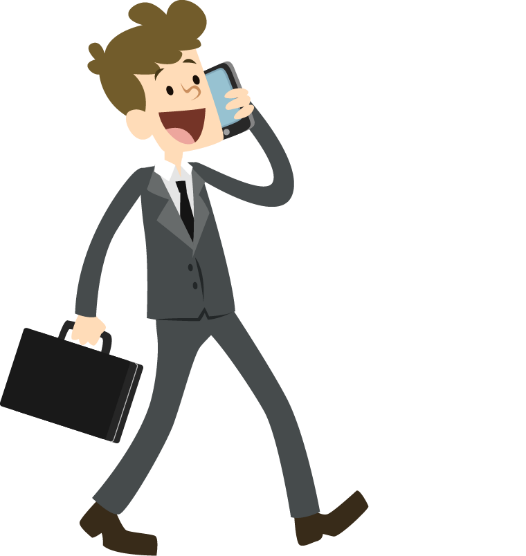 Do sada su realizovana dva projekta finansijski podržana od strane Ministarstva omladine i sporta, a koje je sproveo Omladinski Edukativni Centar.
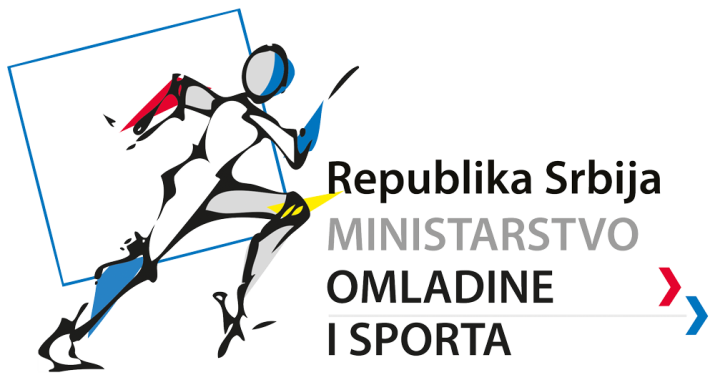 „Organska proizvodnja - razvojna šansa za mlade“ – školska 2015/2016.

„Učeničke kompanije – lideri preduzetništva“ – školska 2016/2017.
Učenička kompanija „organic“
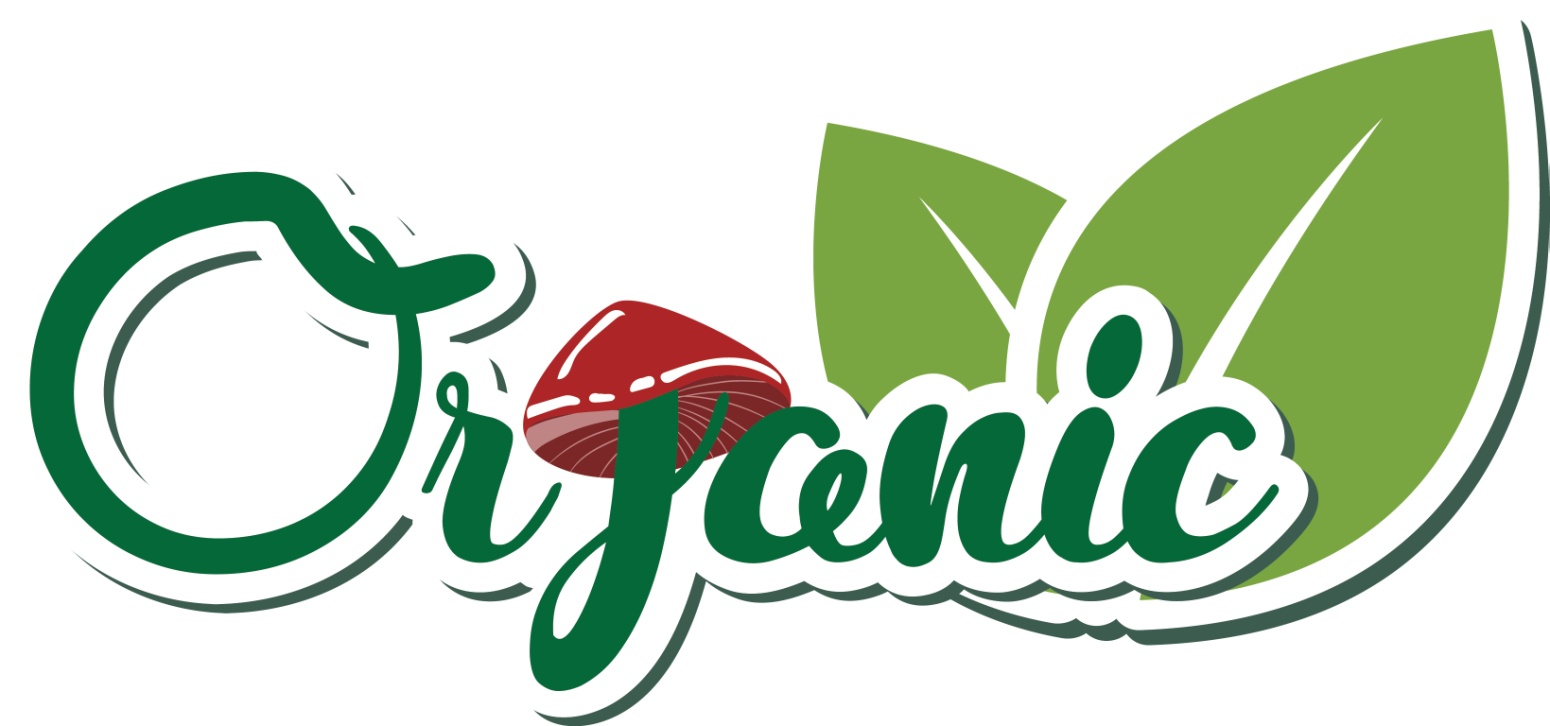 Učenička kompanija nastala je u okviru projekta  “Organska proizvodnja-razvojna šansa za mlade”.
Projekat je sproveden u saradnji sa učenicima Ekonomske i Ugostiteljsko-turističke škole.
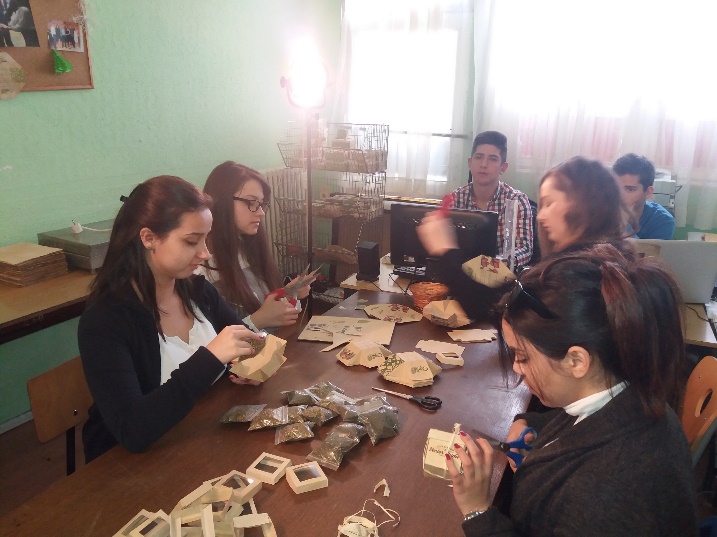 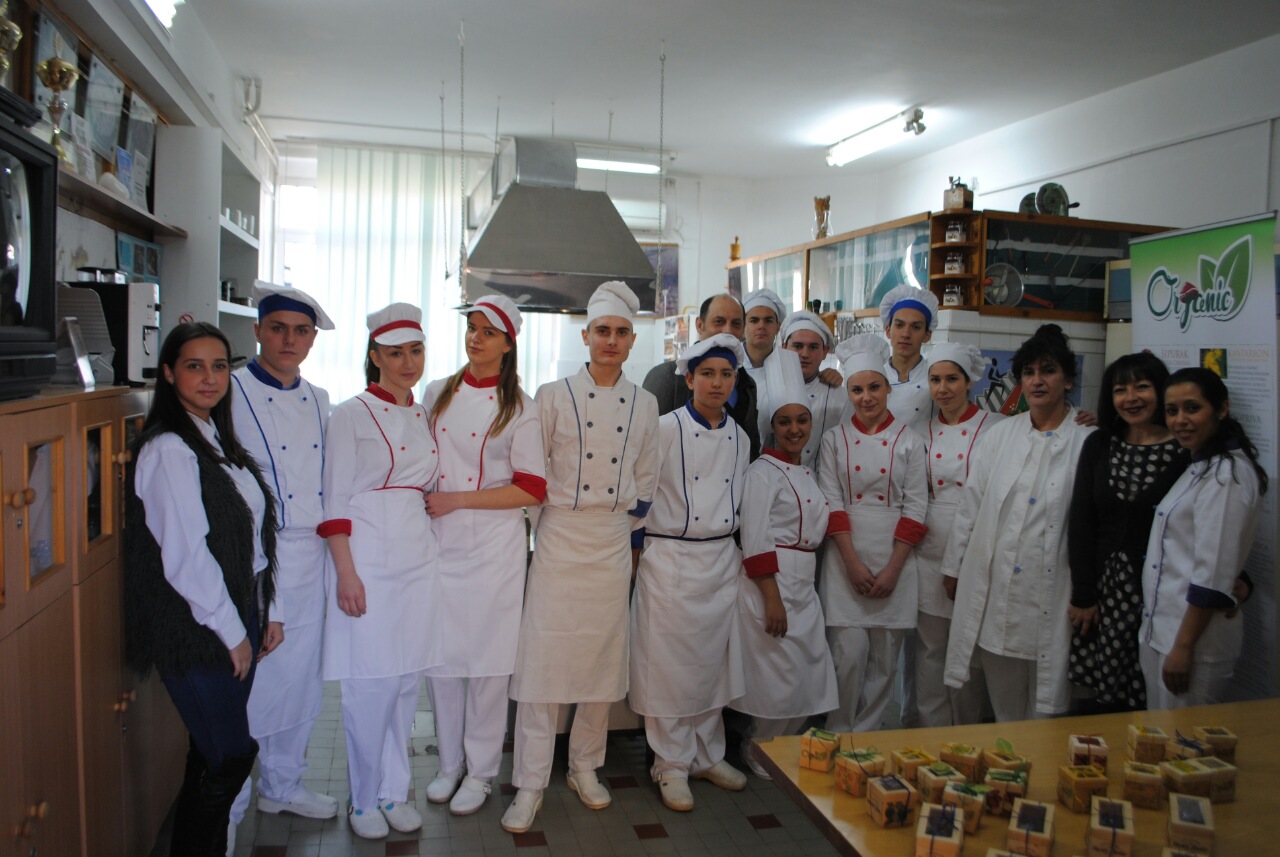 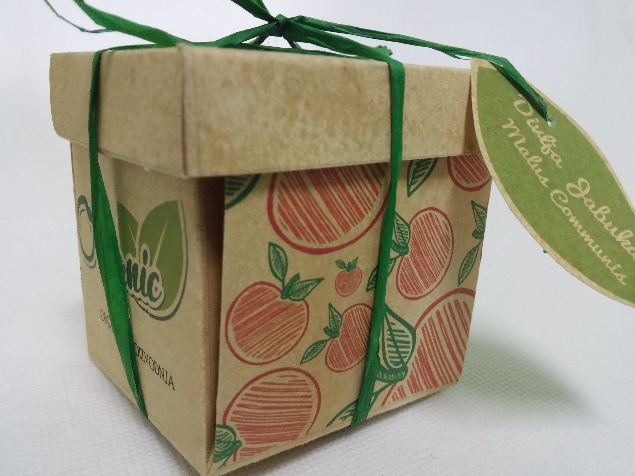 Inicijalna aktivnost na projektu je obuhvatala edukacije na temu omladinskog preduzetništva, koje su održane od strane trenera Nacionalne službe za zapošljavanje-filijale u Nišu.
Obuke su bile zasnovane na segmentima preduzetništva koji se tiču marketinga, distribucije, brendiranja, dizajna i proizvodnje.
Organic je kompanija koja se bavi proizvodnjom, pakovanjem i prodajom specifičnih proizvoda izrađenih od prirodnih sirovina iz našeg okruženja.
Proizvodi  ove kompanije izdvajaju se zato što imaju organsko poreklo,  specifičnu ambalažu izrađenu od kafenog papira i za celokupan proizvodni proces zaduženi su učenici.
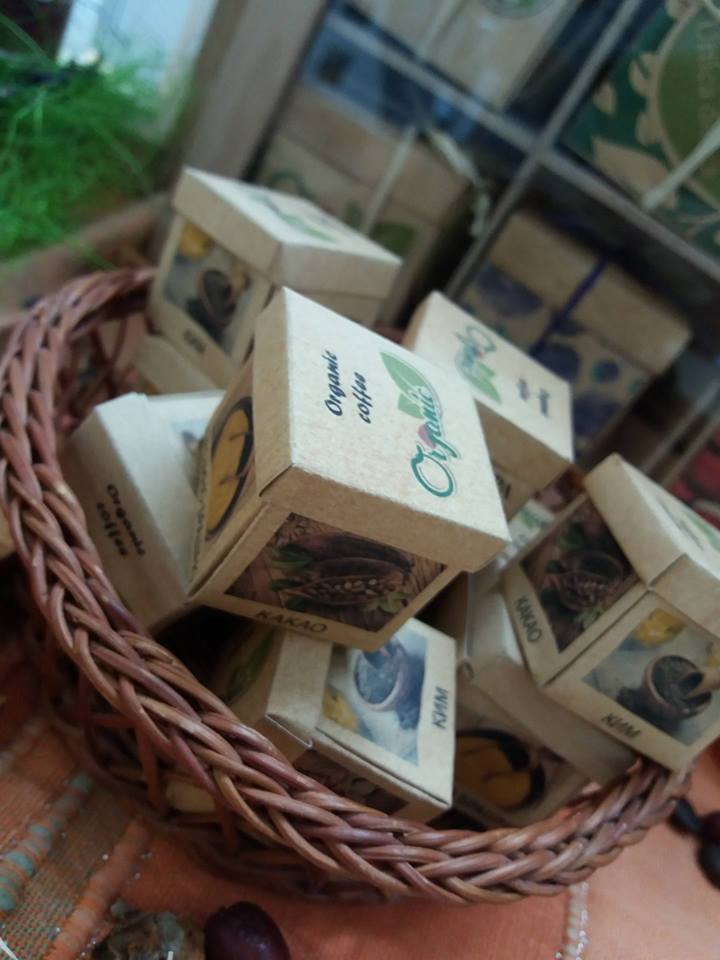 U proizvodnom asortimanu je prisutno:-12 vrsti čajeva-3 vrste začinskog bilja-slatka od ljubičica, vrganja i crne trube-đubrivo slepog miša-Organic coffee
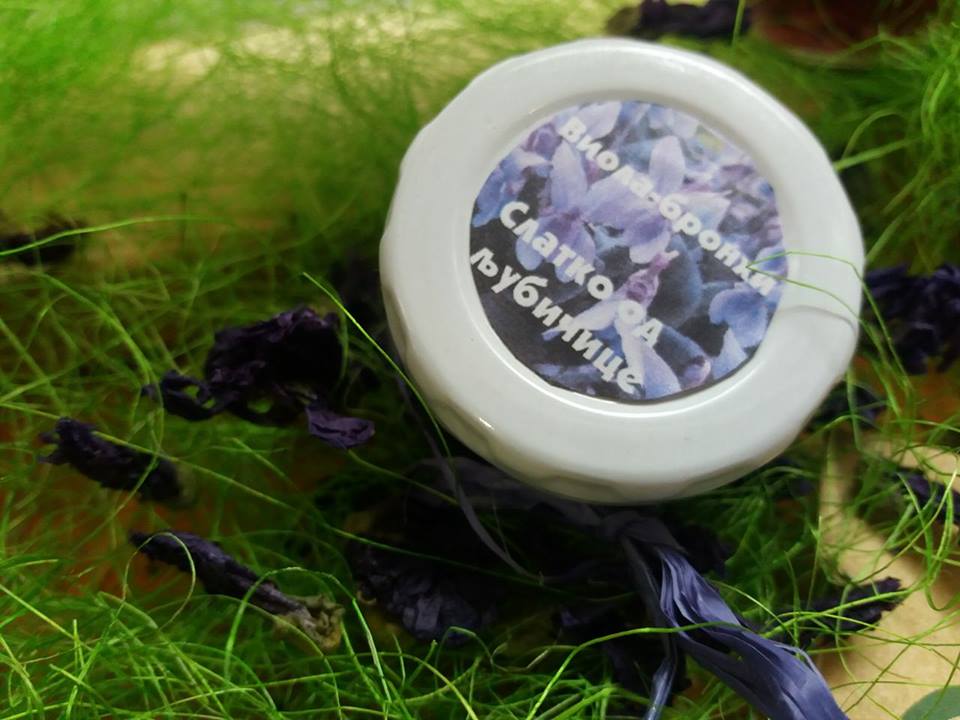 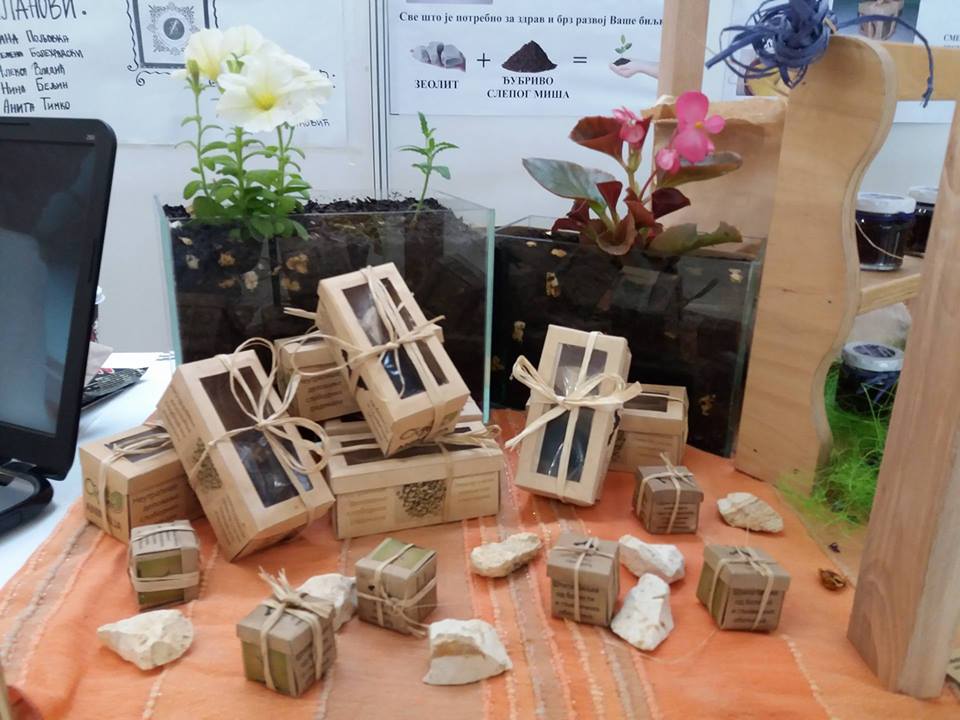 Proizvodi su predstavljeni tokom 15 lokalnih i nacionalnih sajmova i konferencija kao i u 13 televizijskih i radio emisija.
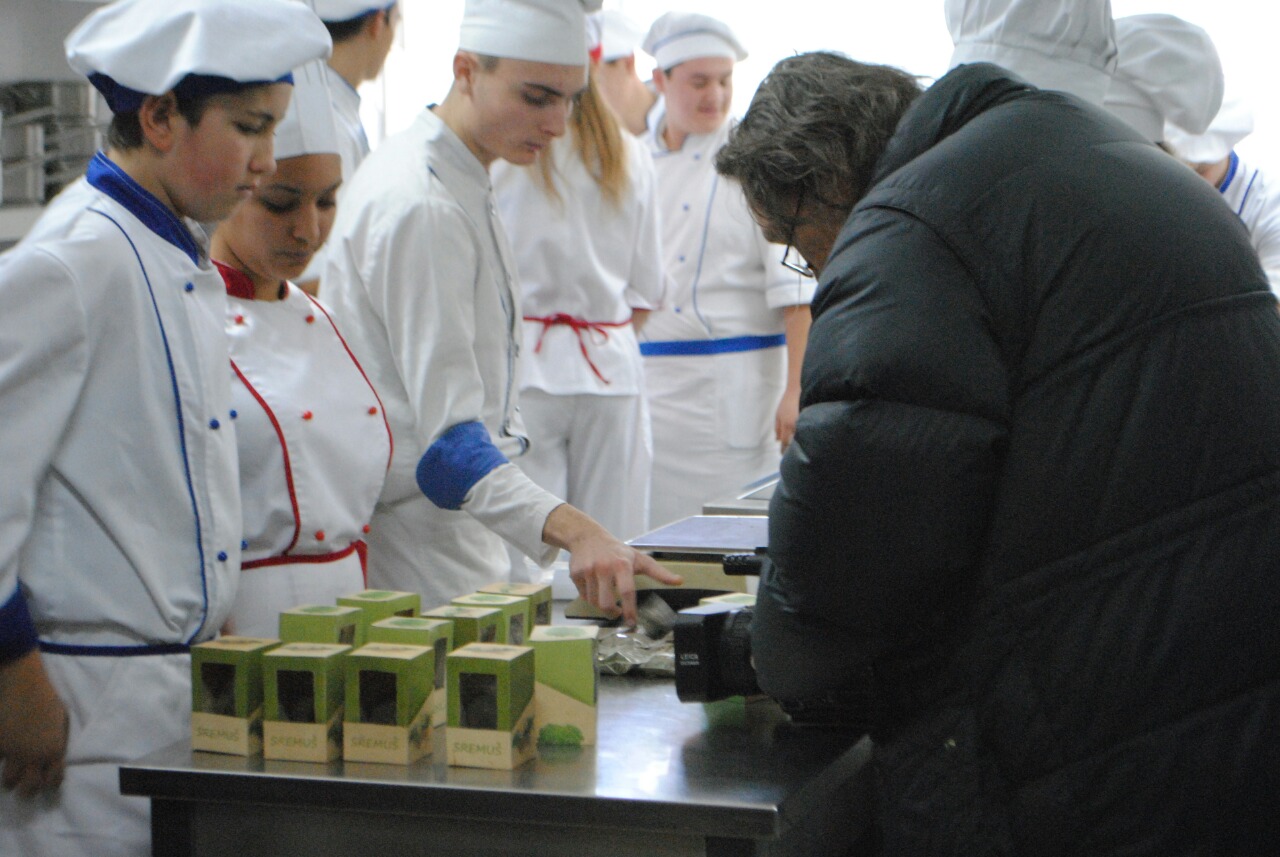 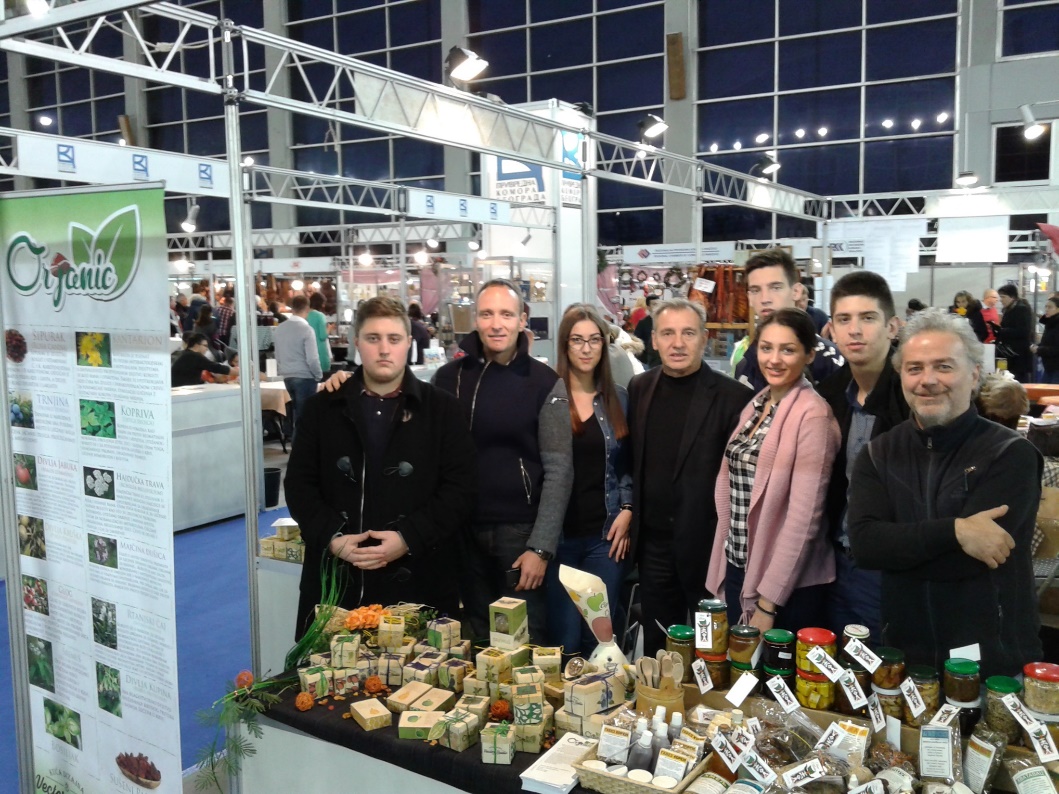 https://www.youtube.com/watch?v=dzlp_Ld94Os
Link emisije „Znanje imanje“
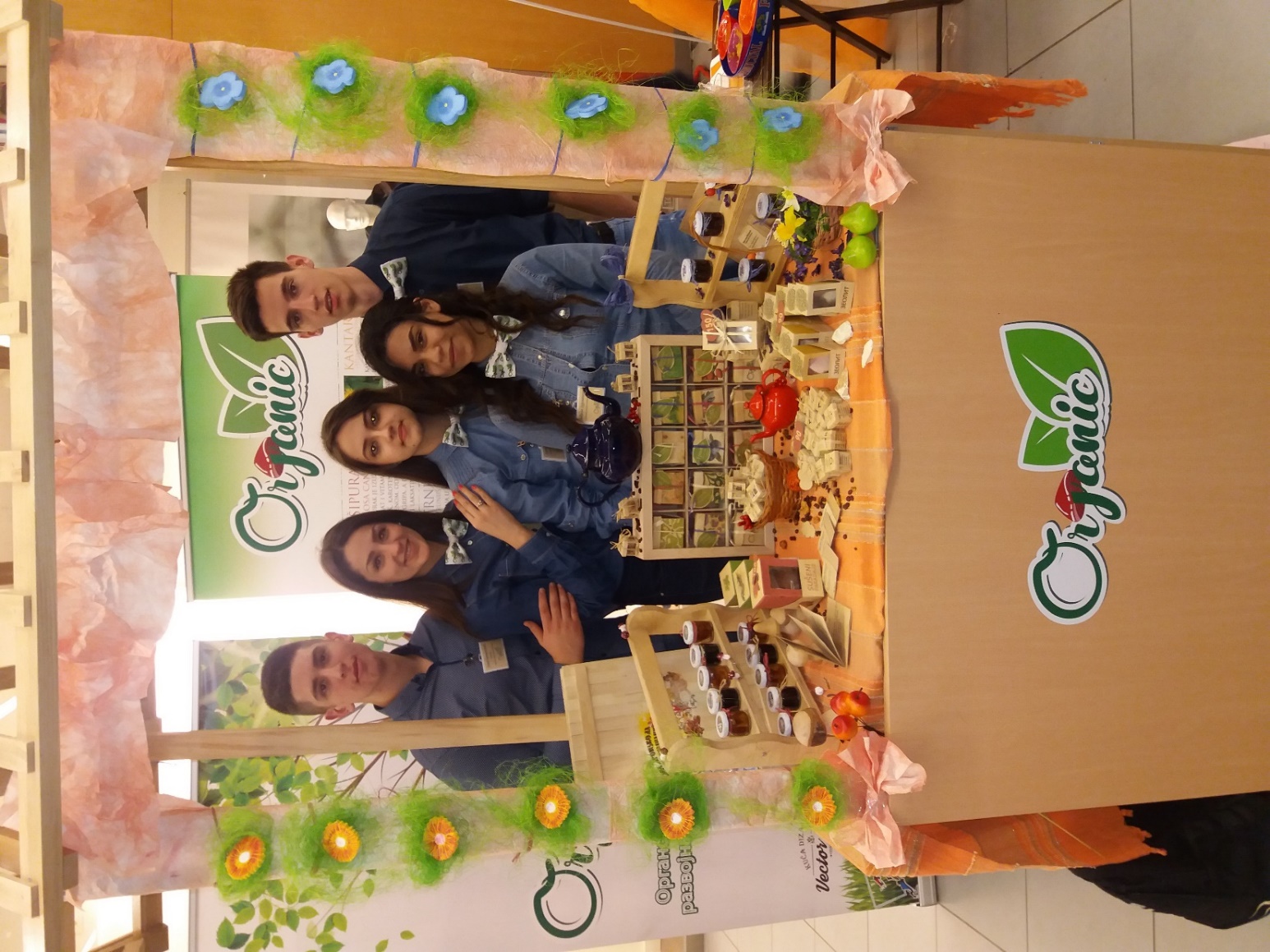 Treće mesto na Regionalnom takmičenju učeničkih kompanija
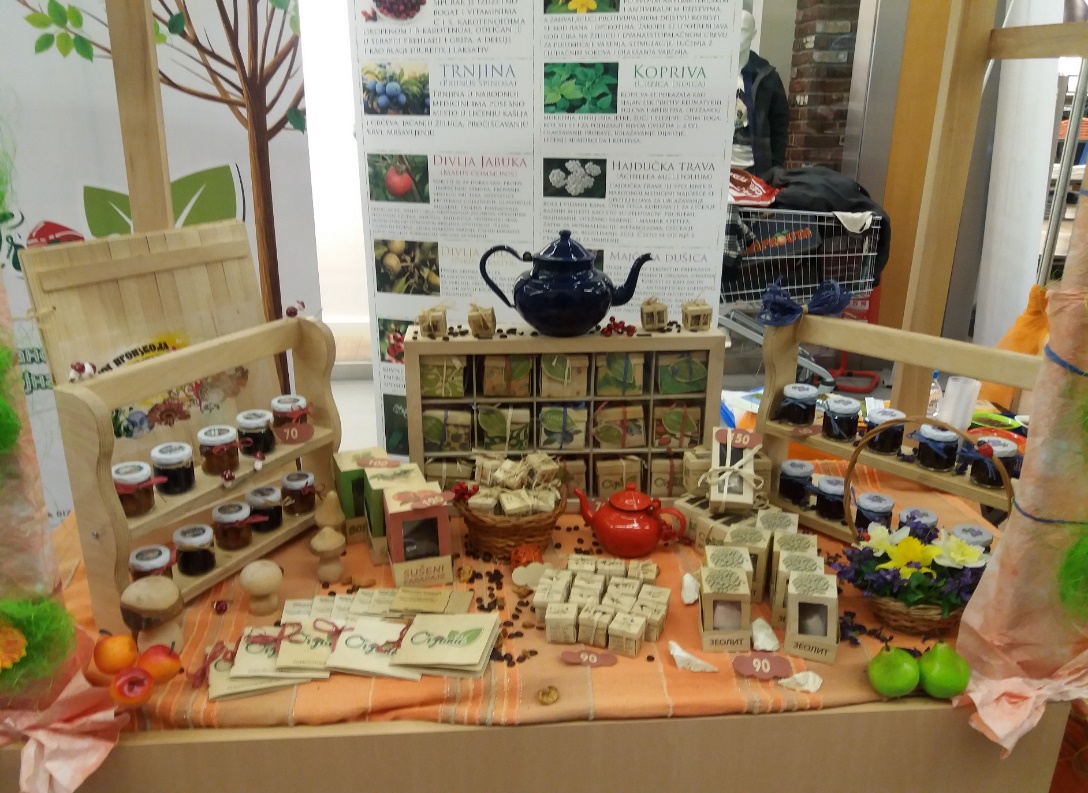 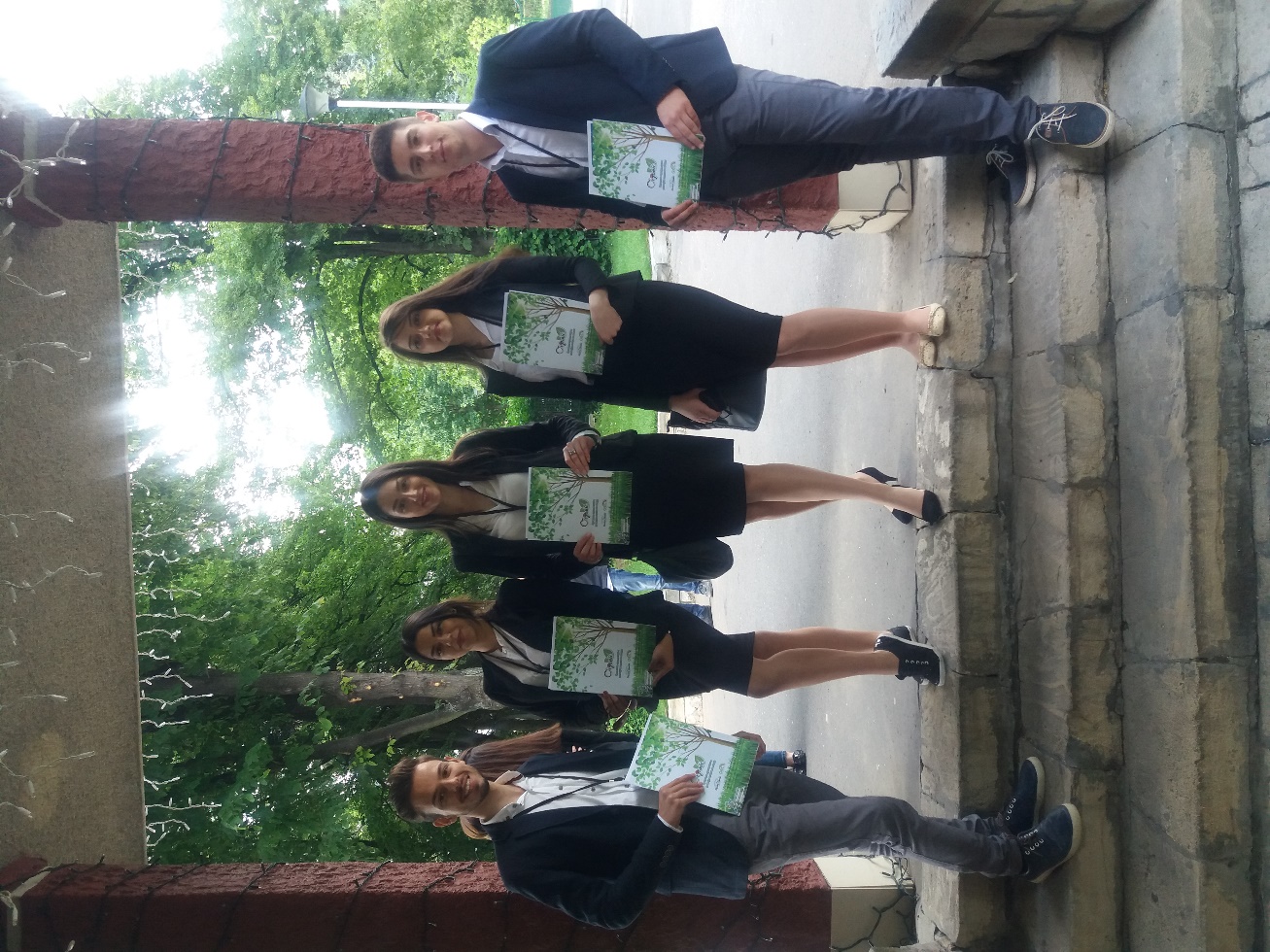 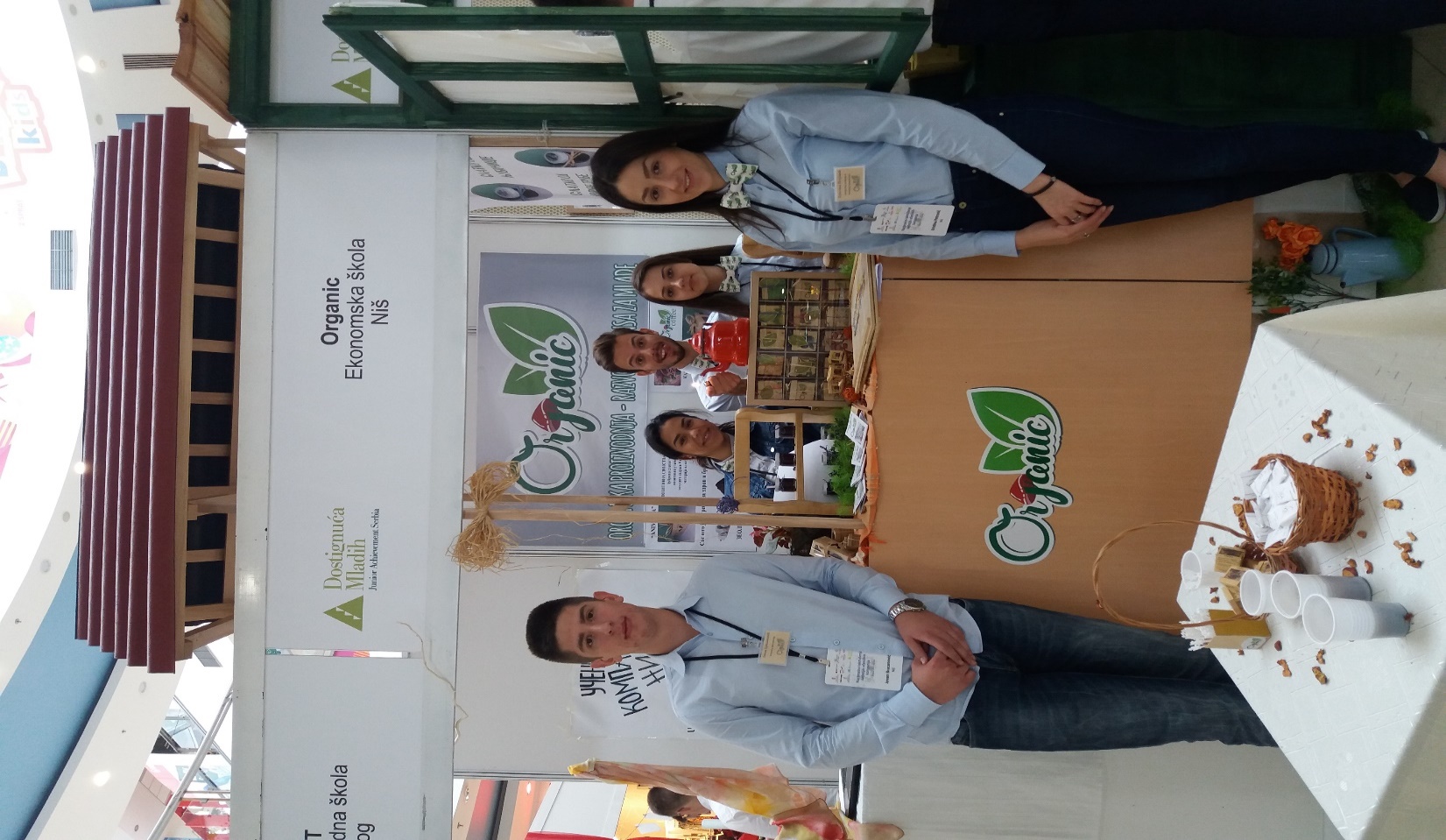 Drugo mesto na Republičkom takmičenju učeničkih kompanija
Generalni menadžer kompanije, Kristina Petrović, proglašena je jednim od 10 najboljih mladih lidera Srbije u konkurenciji od 100 učenika.
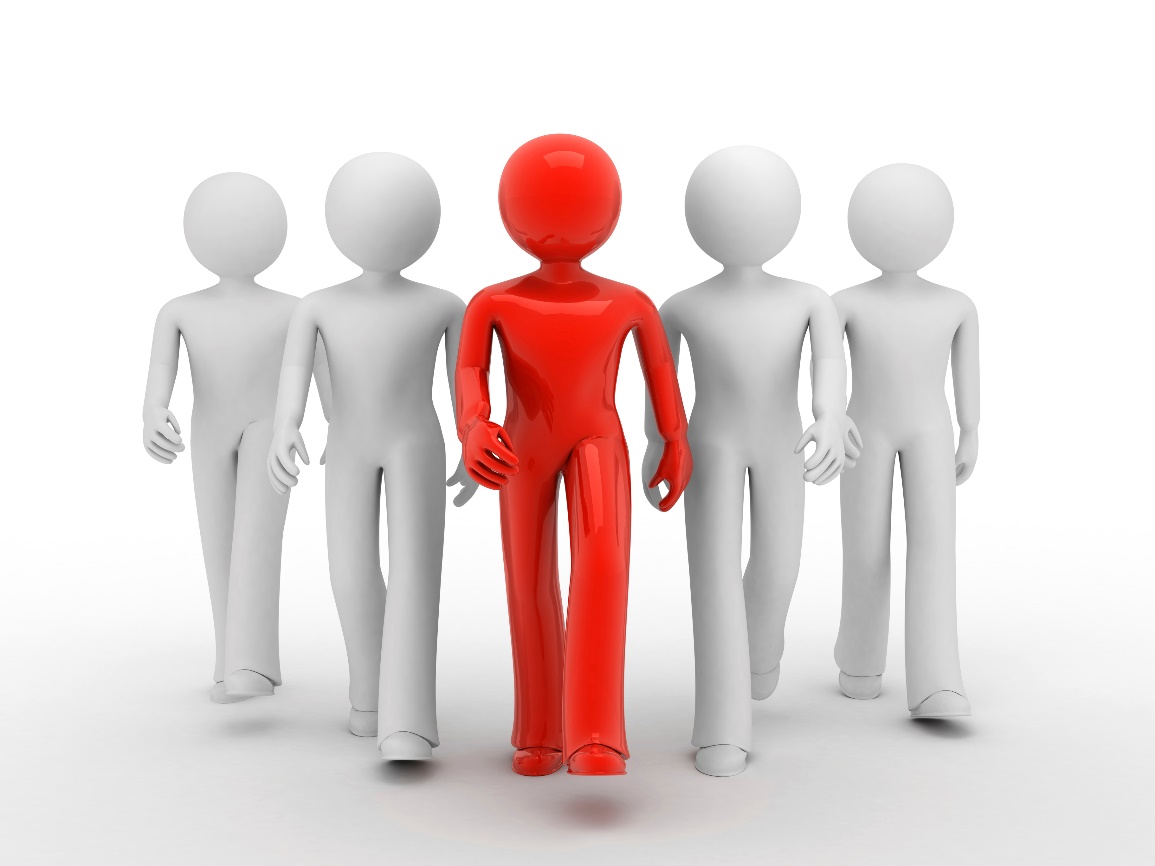 2016/2017.
Regionalni centar za omladinsko preduzetništvo
Nezaposlenost mladih je danas globalni problem. Prema podacima Ankete o radnoj snazi iz oktobra 2013. godine, stopa nezaposlenosti lica radnog uzrasta u Srbiji iznosila je 23%, dok je stopa nezaposlenostimladih uzrasta 15 do 29 godina, znatno veća:-između 15 i 19 - 62.8%-20 i 24 - 46.5% -25 do 29 - 35.8%).
Preduzetništvo se i dalje percipira kao posaovisokog rizika i pretnja, a ne kao šansa. Zato što je, nažalost, i dalje u Srbiji atraktivnost i sigurnost radnog mesta u javnom sektoru kao i prosečna mesečna zarada mnogo veća nego u privatnom.
Suština postojanja ovog centra je između ostalog, podsticanje mladih na formiranje preduzetničkog duha i formiranje želje za susret sa izazovima koje donosi privatni.
Poslednjih godina, škole su označene vođama u promovisanju preduzetničkog načina razmišljanja.
Stvaranjem Regionalnog centra za omladinsko preduzetništvo u Ekonomskoj školi Niš formiran je Inkubator za pokretanje novih učeničkih kompanija jugo-istočne Srbije i stvaranje mehanizama za realizaciju njihovih ciljeva i planova za uspešno poslovanje.
Koncipiran je tako da predstavnici učeničkih kompanija prođu sve faze koje su podrazumevane za uspešno funkcionisanje i opstanaka na dugi rok jedne kompanije, a to su: proizvodnja, dizajn, marketing, nastup na tržištu, prodaja, naplata, pregovori sa dobavljačima i kupcima, vođenje finansija, dok će mladi preduzetnici imati priliku da unaprede svoje znanje iz onih oblasti za koje se opredele.
Svrha projekta je stvoriti kroz Regionalni centar za omladinsko preduzetništvo u Ekonomskoj školi Niš kapacitete kod mladih ljudi od 15 do 19 godina da se bave preduzetništvom u svim njegovim oblicima, a naročito proizvodnjom, koji će i po završetku projekta nastaviti da posluju uspešno.
Uz podršku ovog centra, u Ekonomskoj školi  trenutno posluje 5 učeničkih kompanija:-Organic-Book keepers-Married couple-Color-Eco school
obuke
Obuka „Mladih Ambasadora“ srednjih škola o učeničkom preduzetništvu
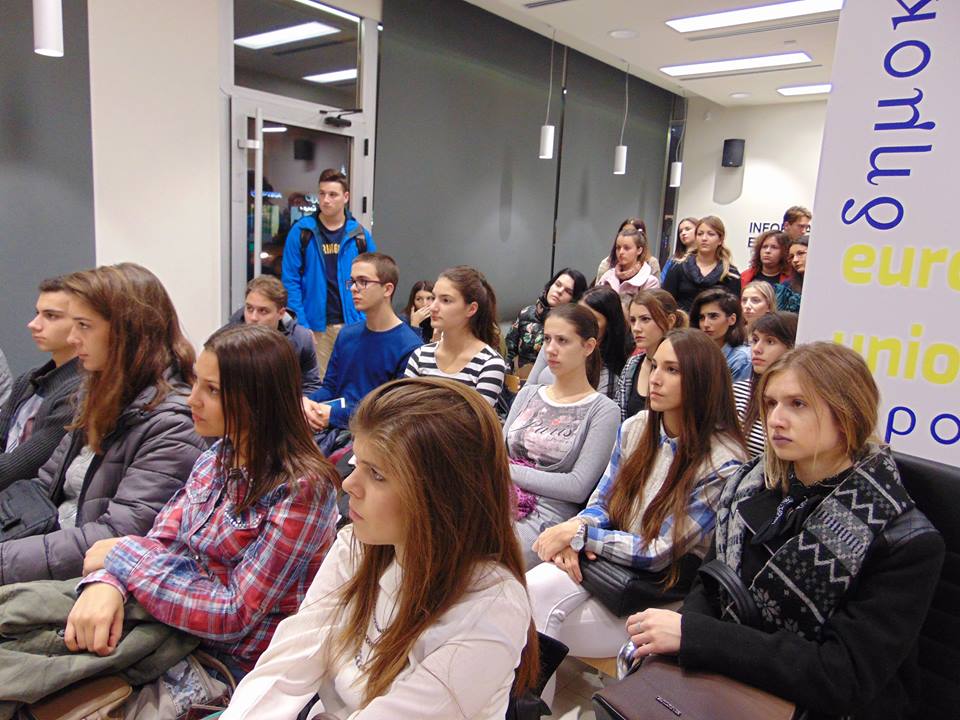 Radionica o učeničkom preduzetništvu u osnovnoj školi „Ćele Kula“
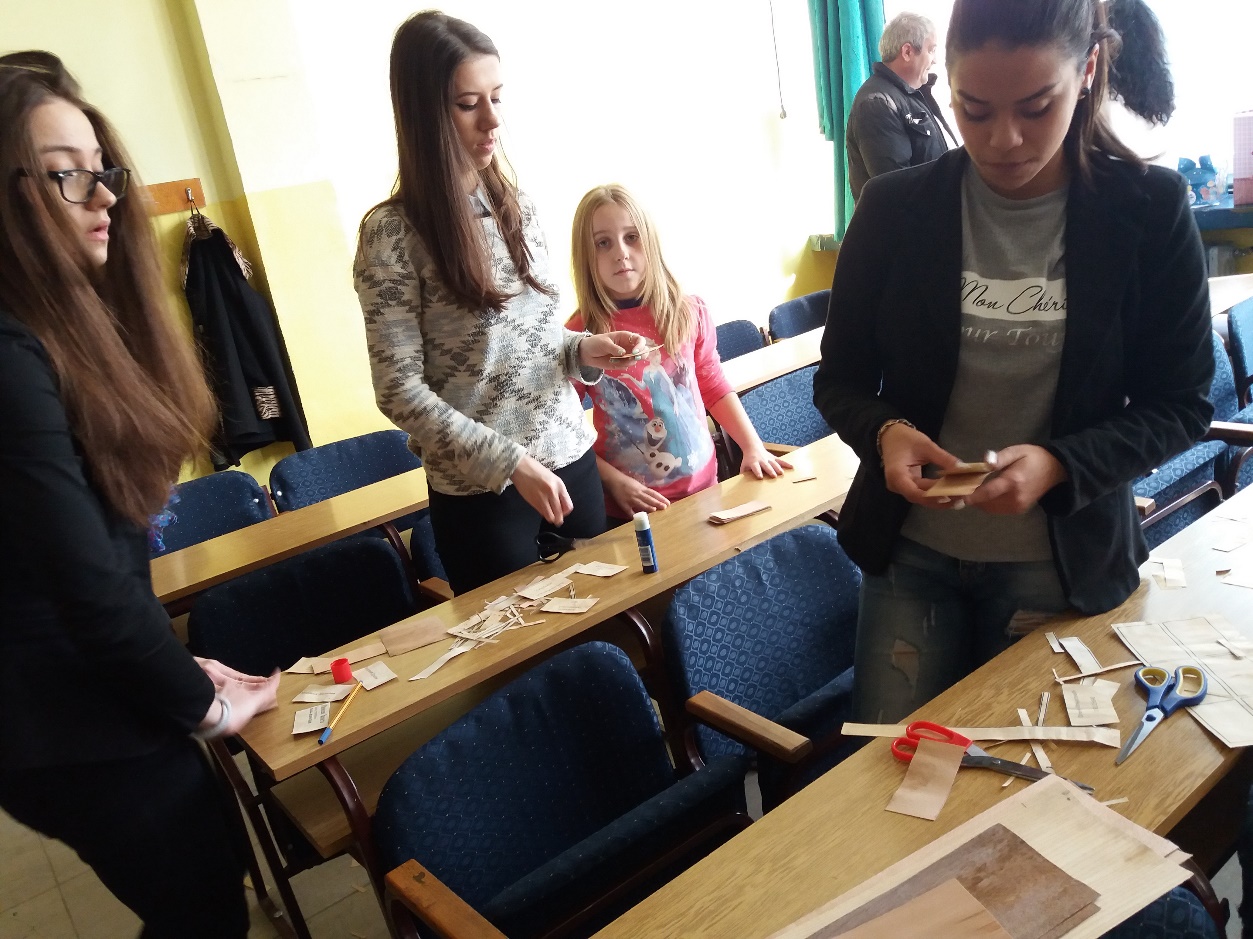 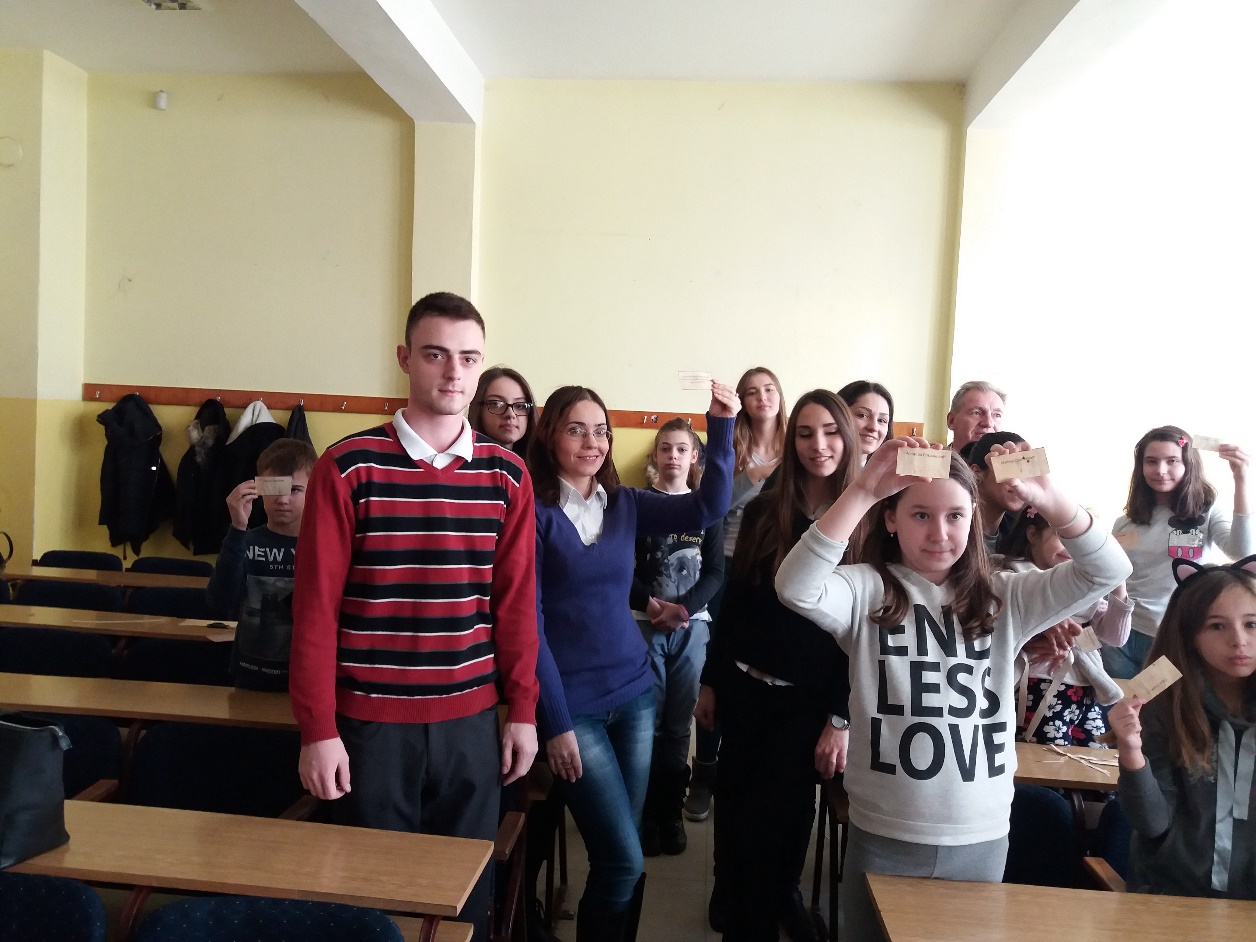 Obuka u srednjoj poljoprivrednoj školi „Ljubo Mićić“ u Požegi
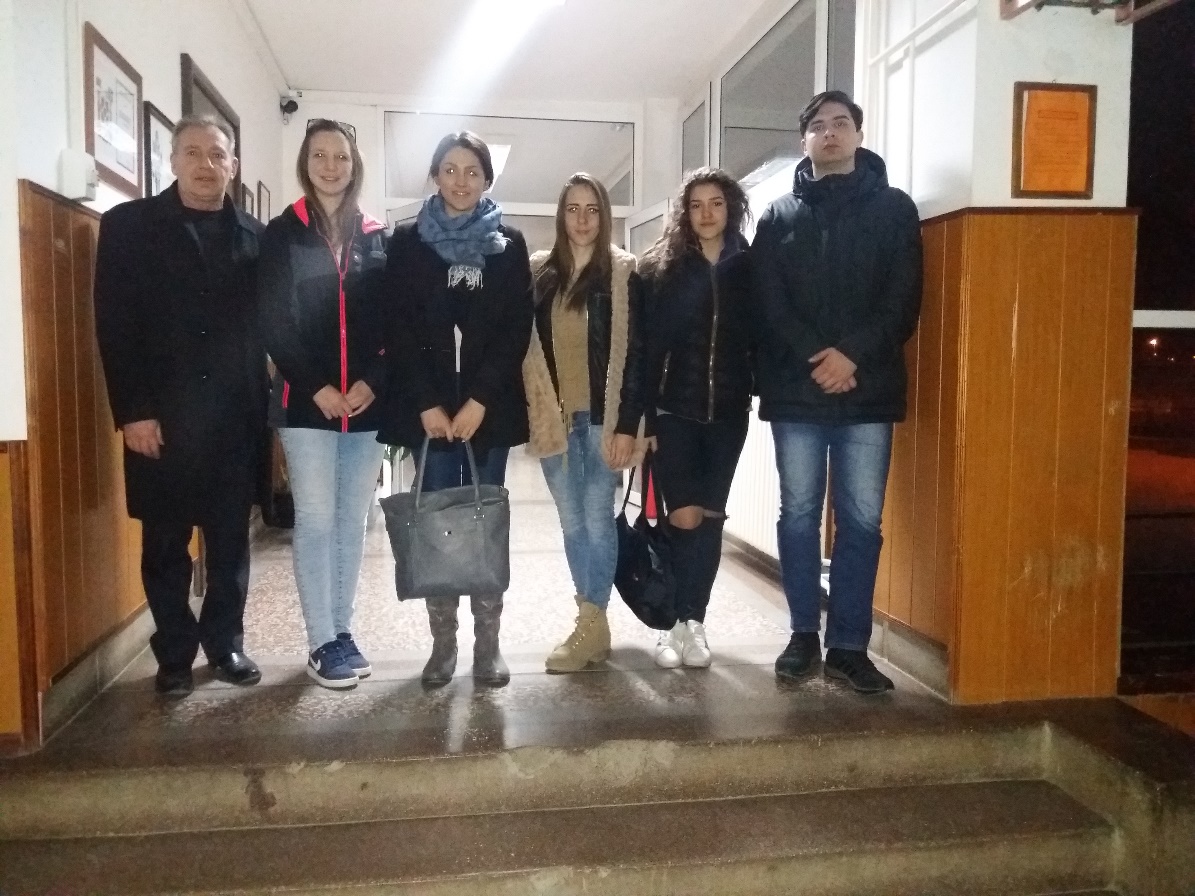 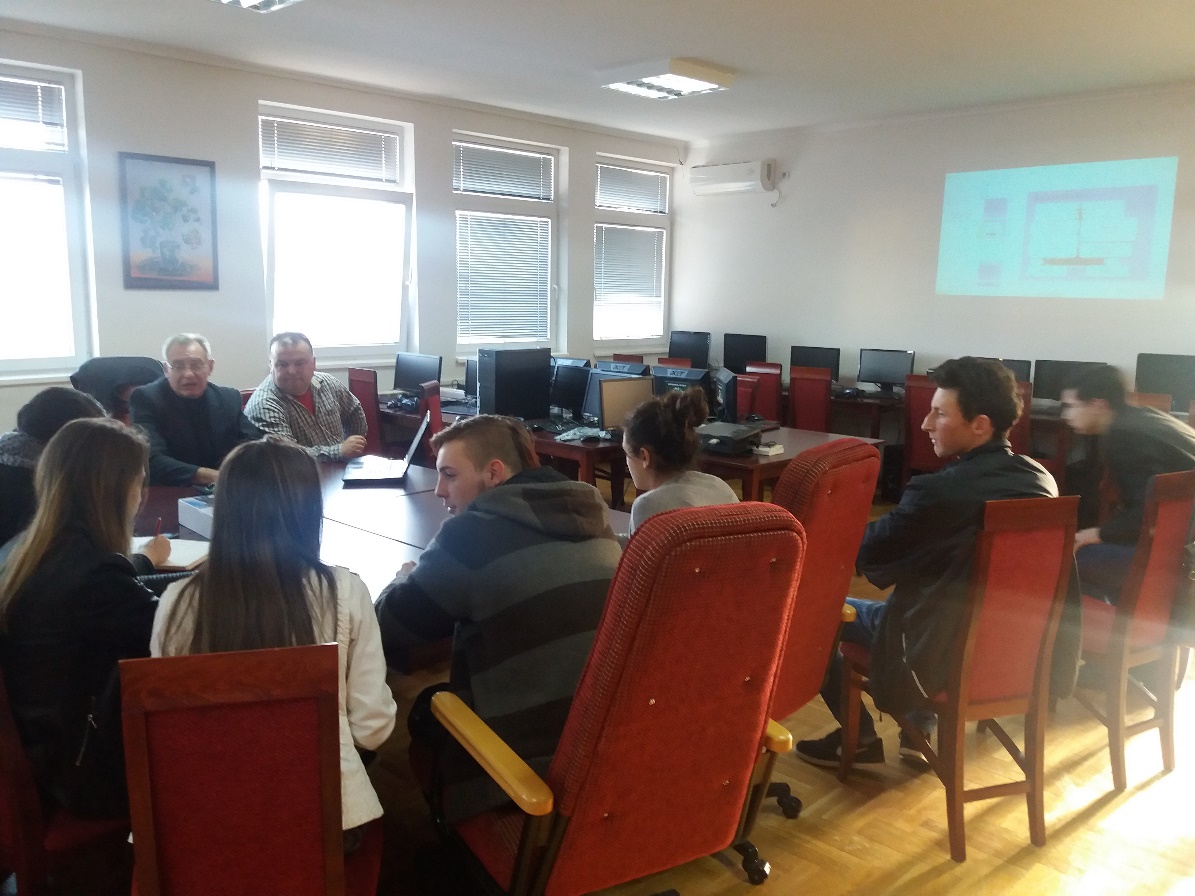 Sajmovi i konferencije
Tokom desetomesečnog trajanja projekta, rad Regionalnog centra za preduzetništvo i učeničke kompanije „Organic“ predstavljen je tokom 13 sajmova i 6 konferencija. Kao posebno značajne konferencije u sferi preduzetništva mladih istakli bismo: *Međunarodna konferencija "Zajednička vizija-Obrazovanje za praktično znanje" *Konferencija "Iskustva i izazovi u zapošljavanju mladih u Nišu", privredna komorakao i:
Sajam obrazovanja i profesionalne orijentacije
Sajam "Put ka sebi"
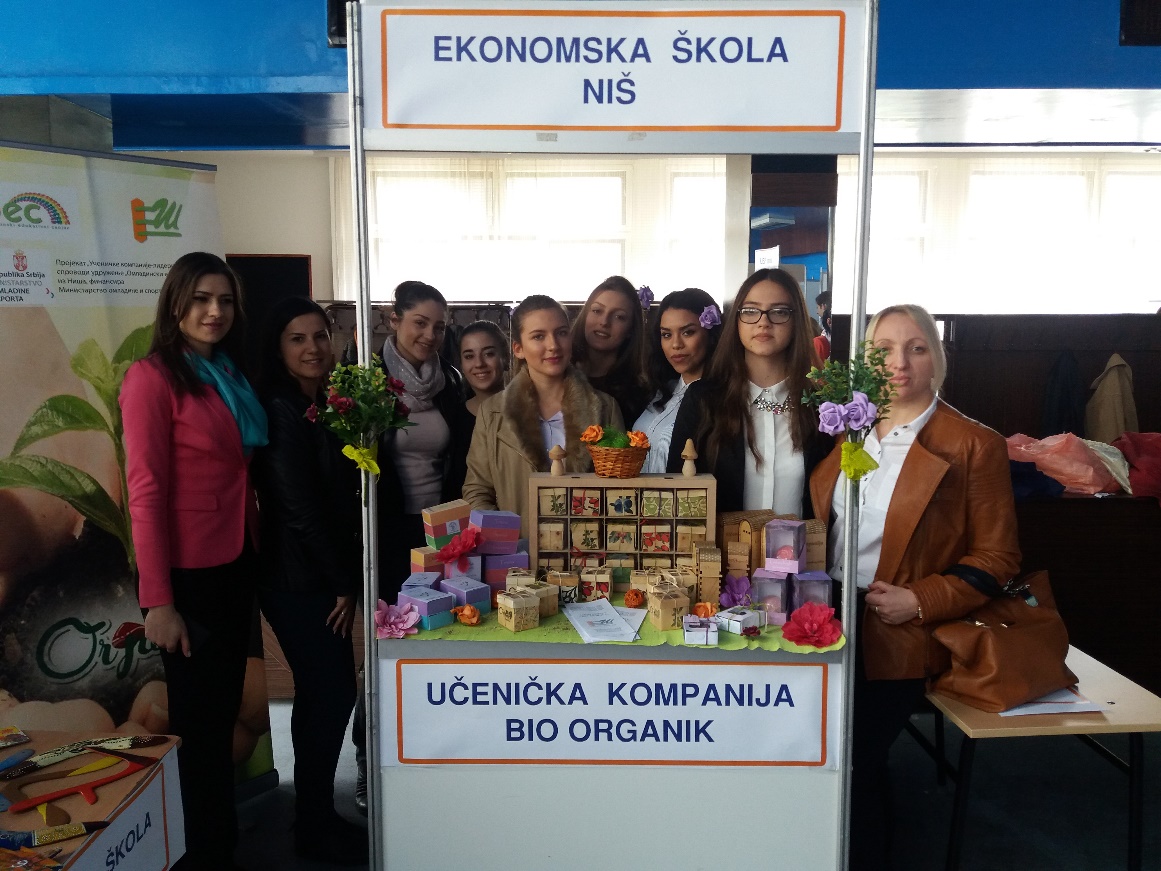 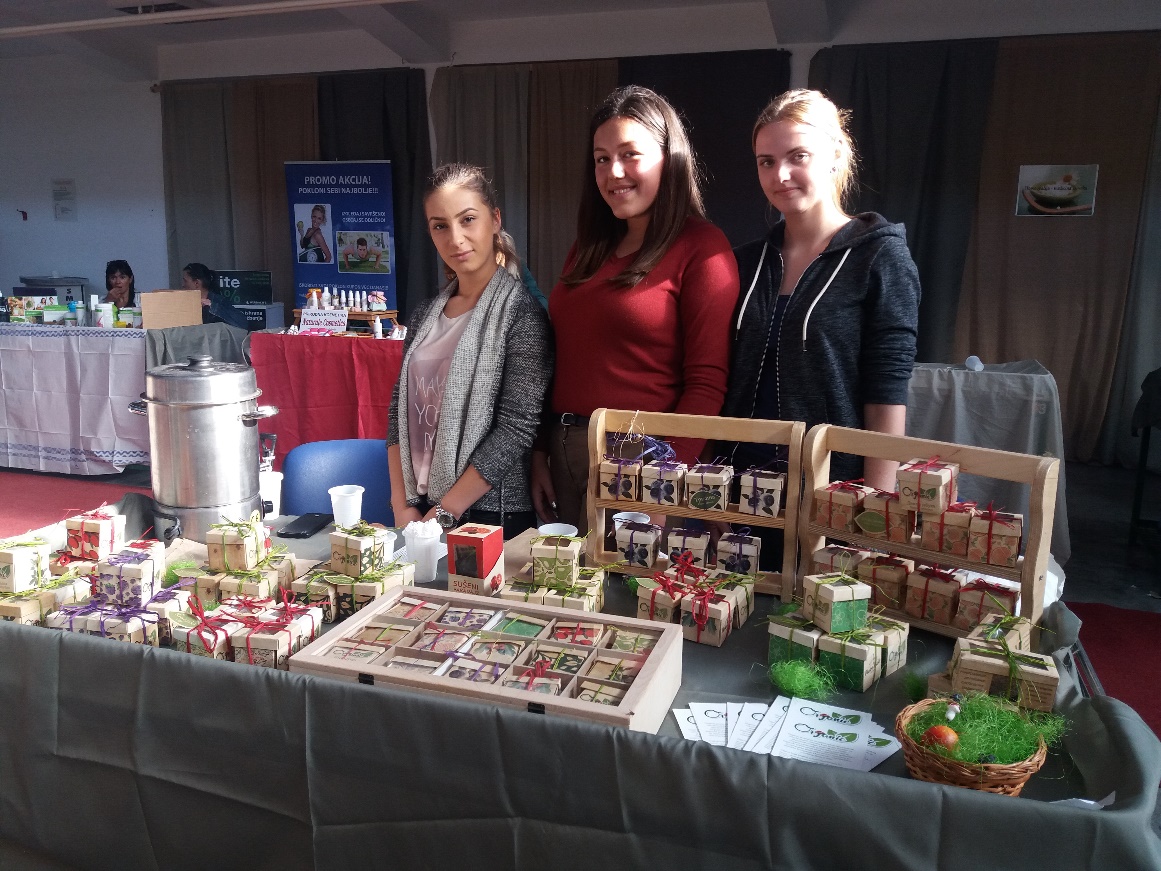 Međunarodni sajam etno hrane i pića
Međunarodni
sajam turizma
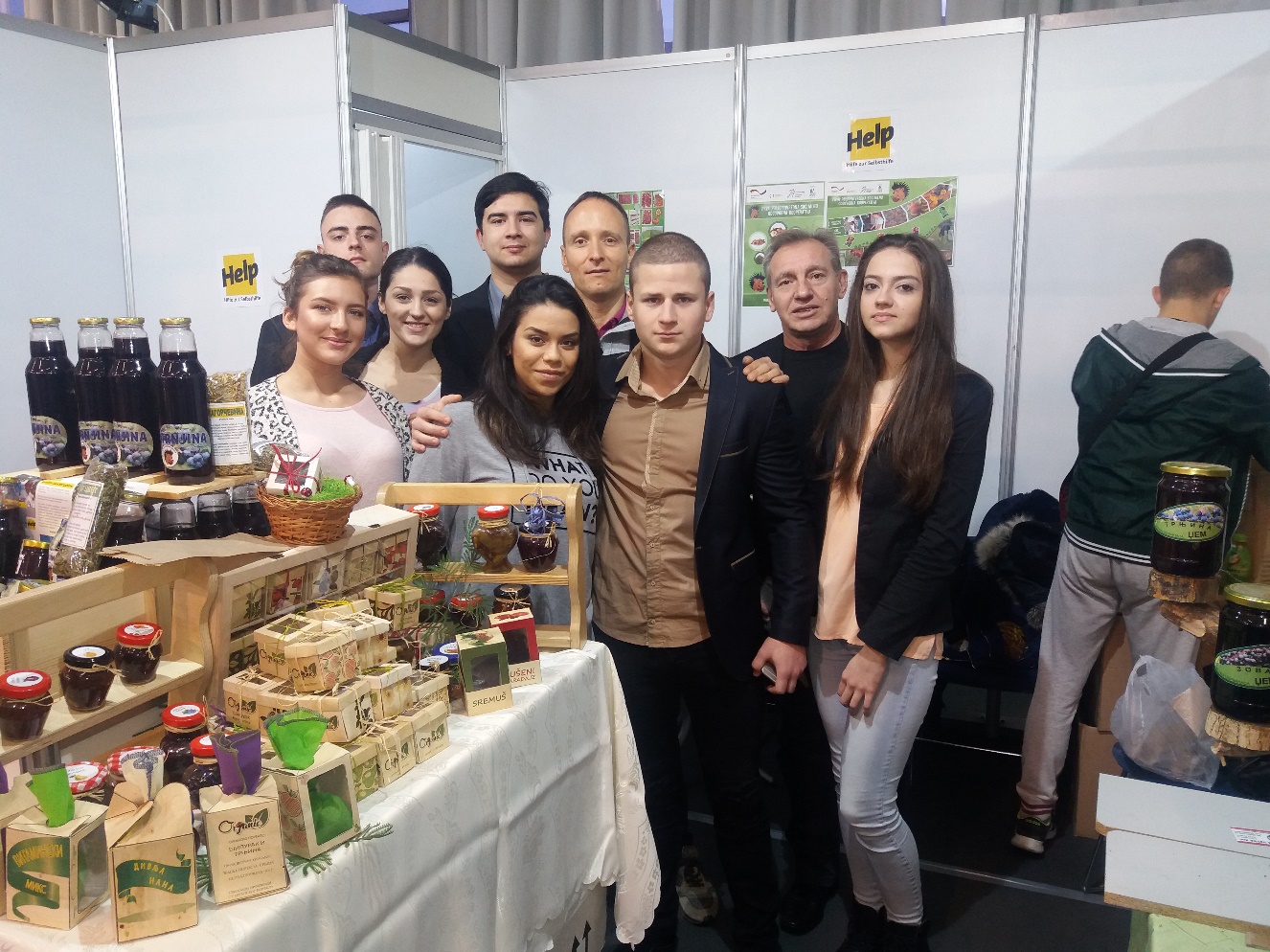 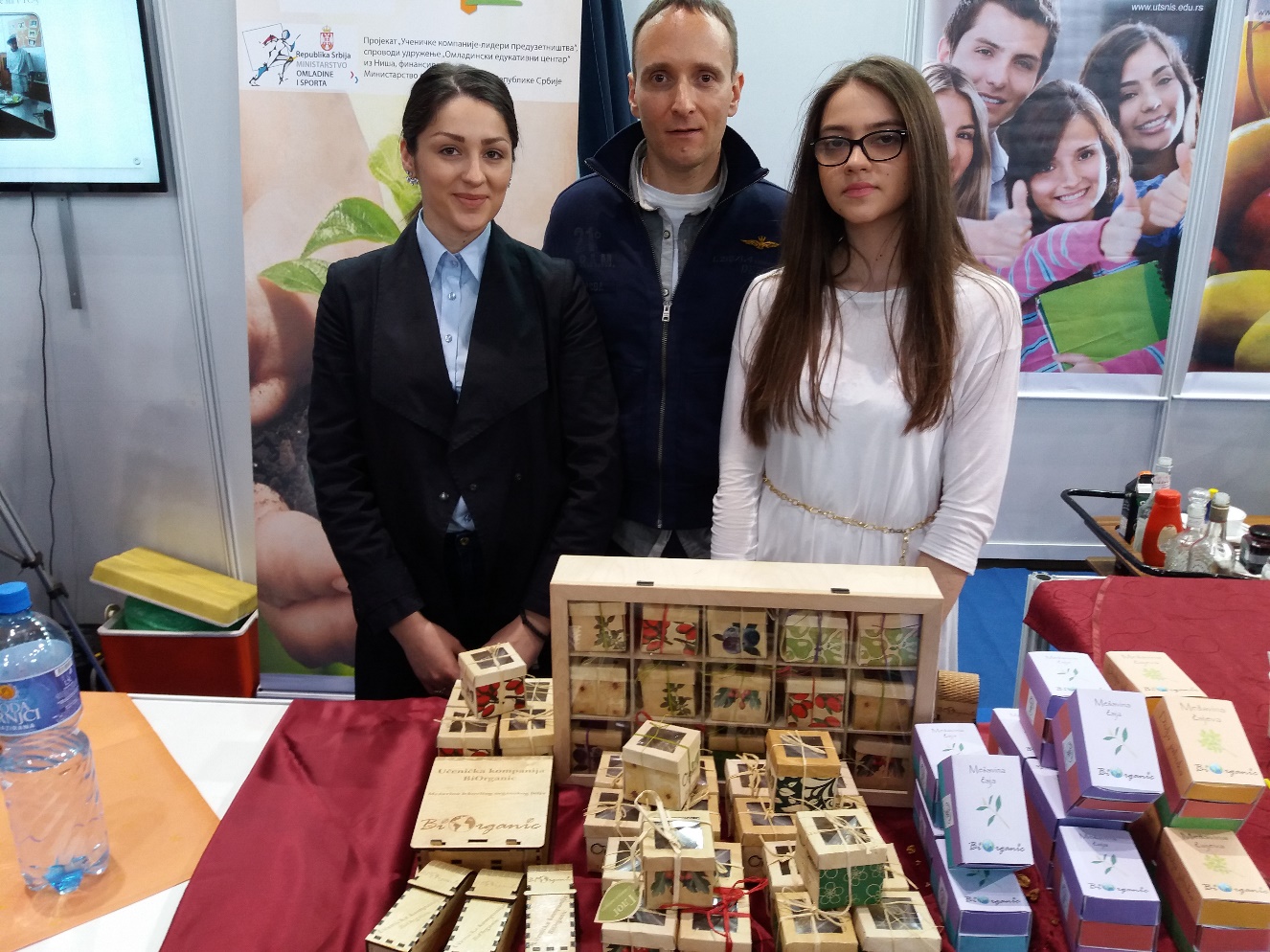 TC „Roda“
Forum naprednih tehnologija
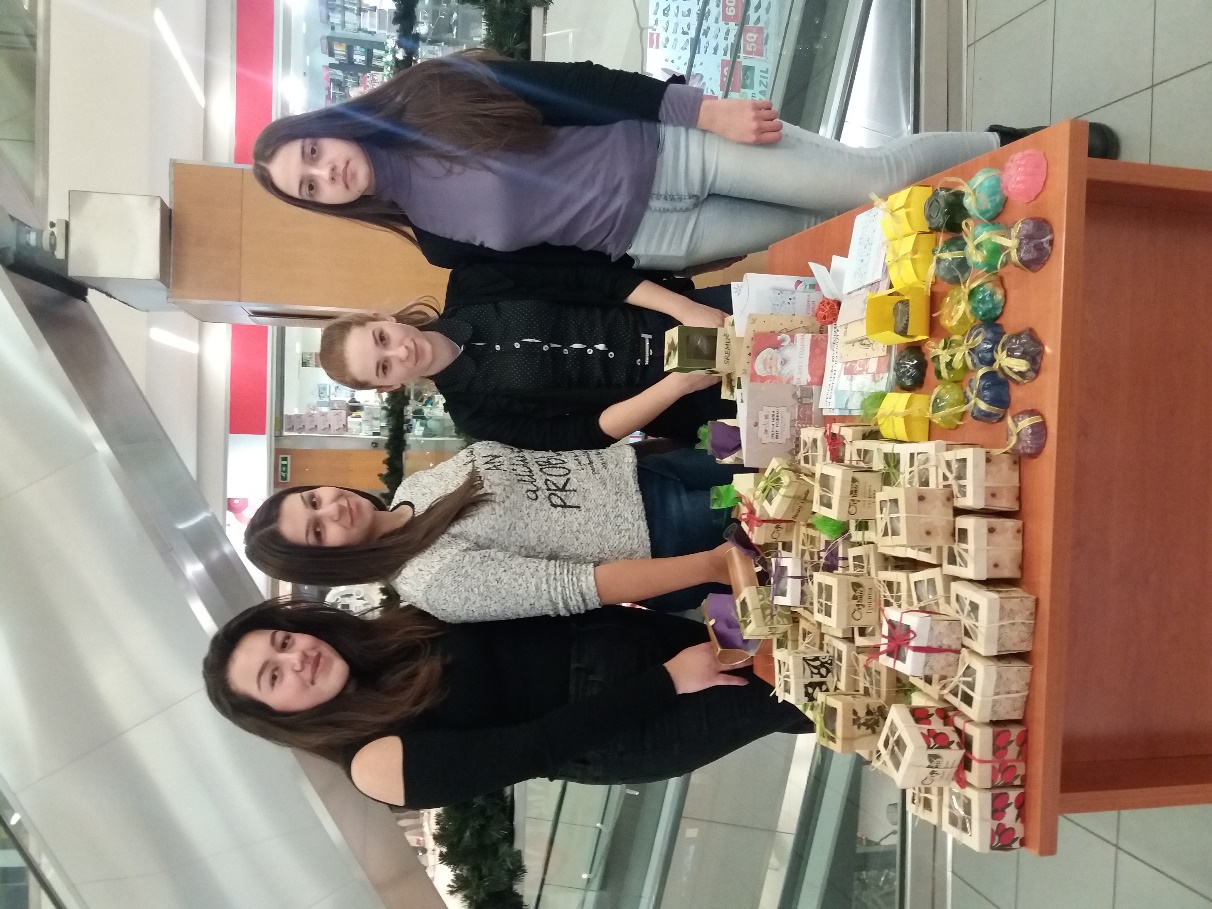 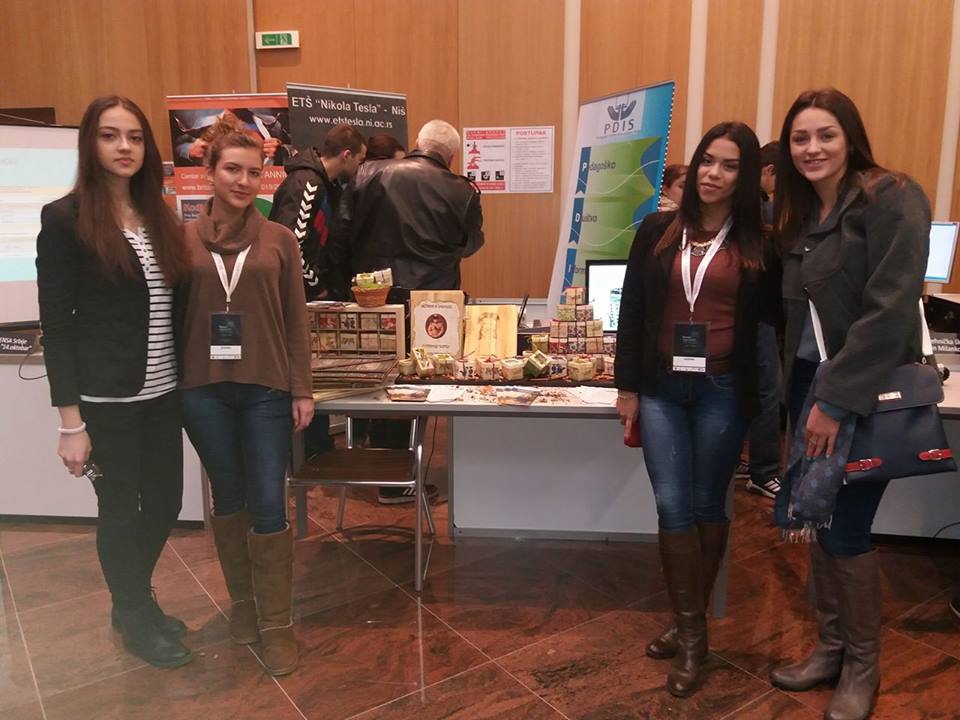 Godišnja konferencija nastavnika
Konferencija Teen Talk
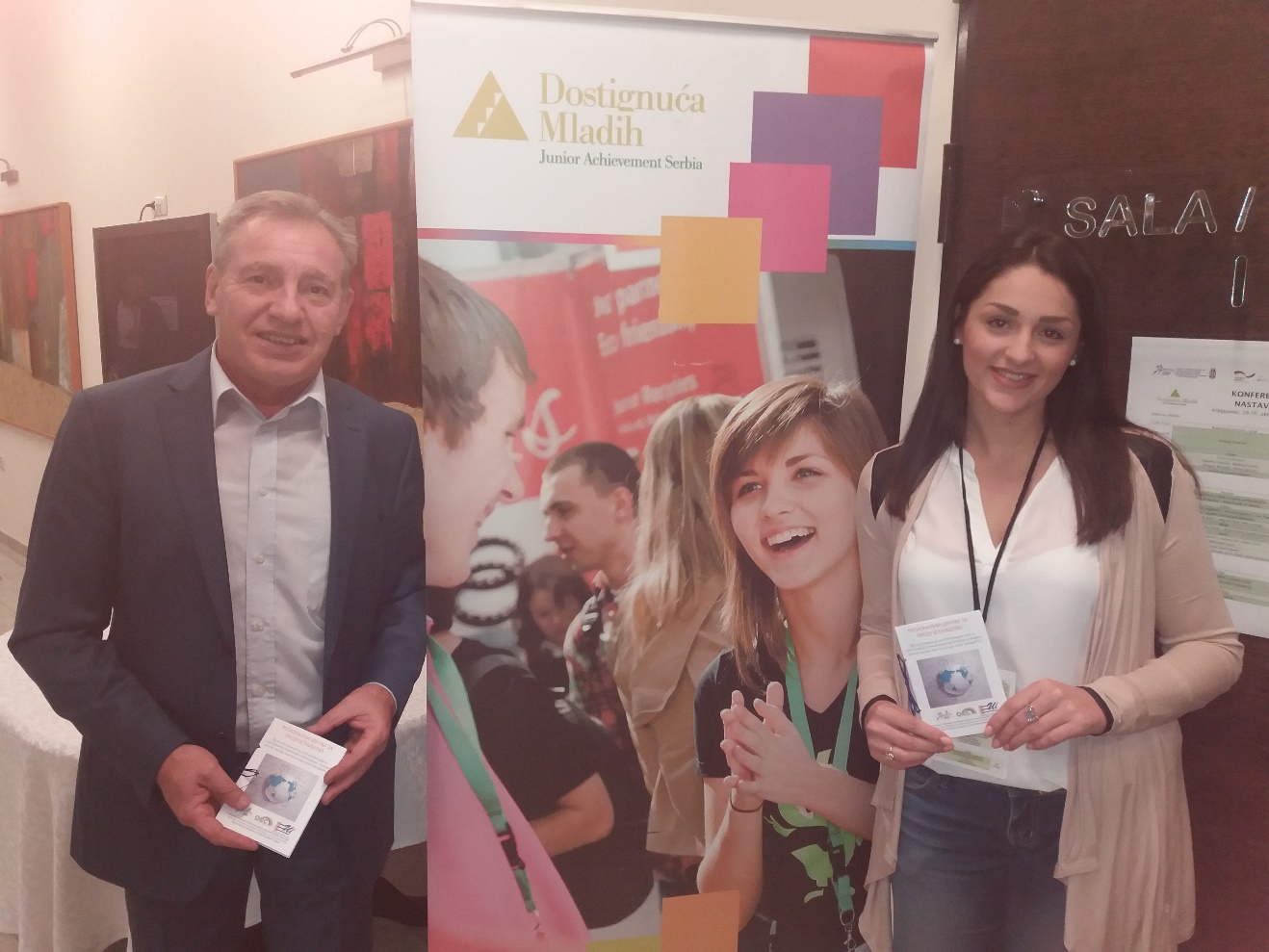 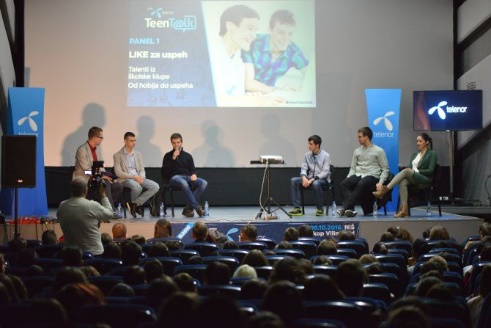 Poseta Ministra prosvete Mladena Šarčevića
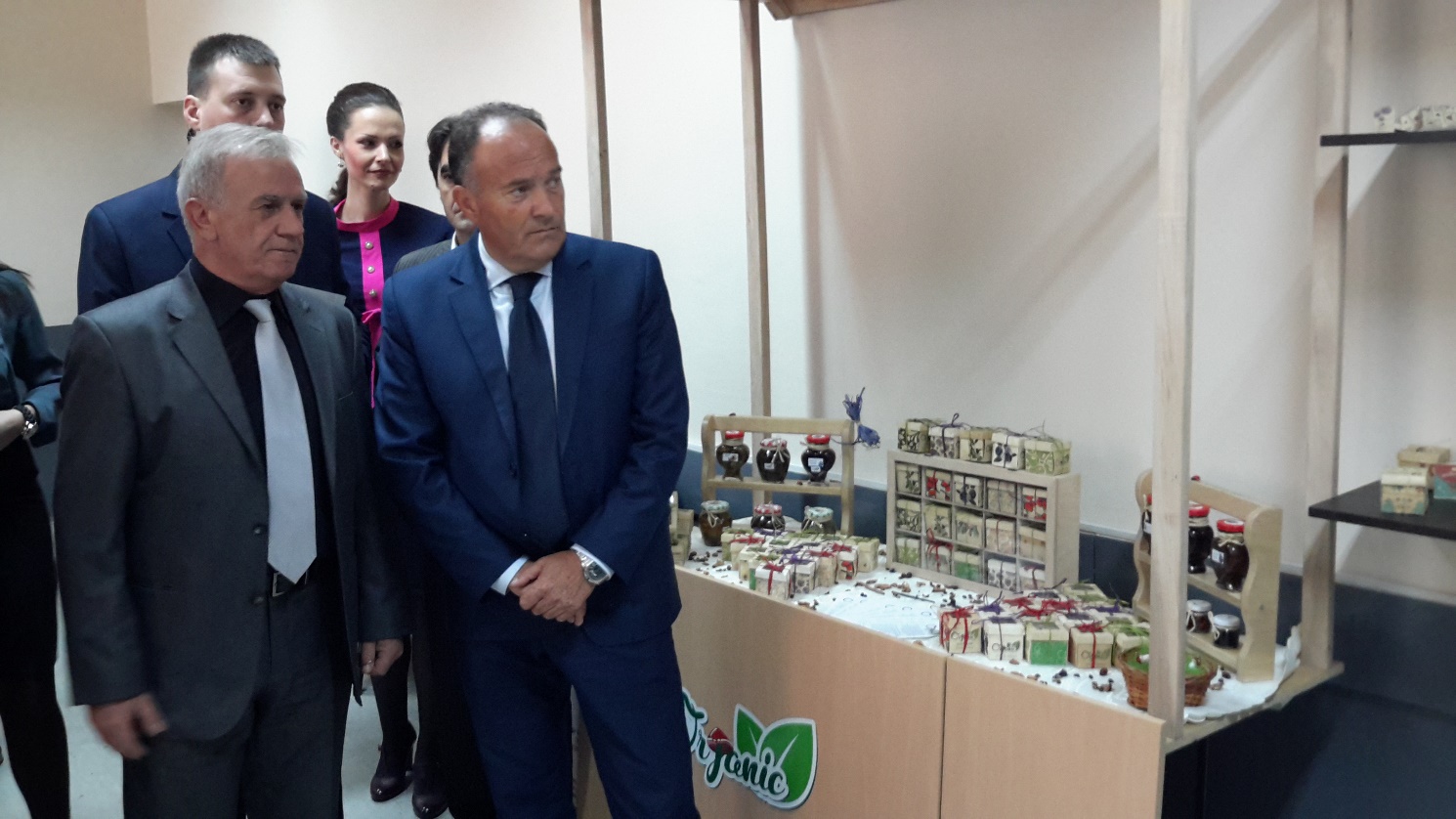 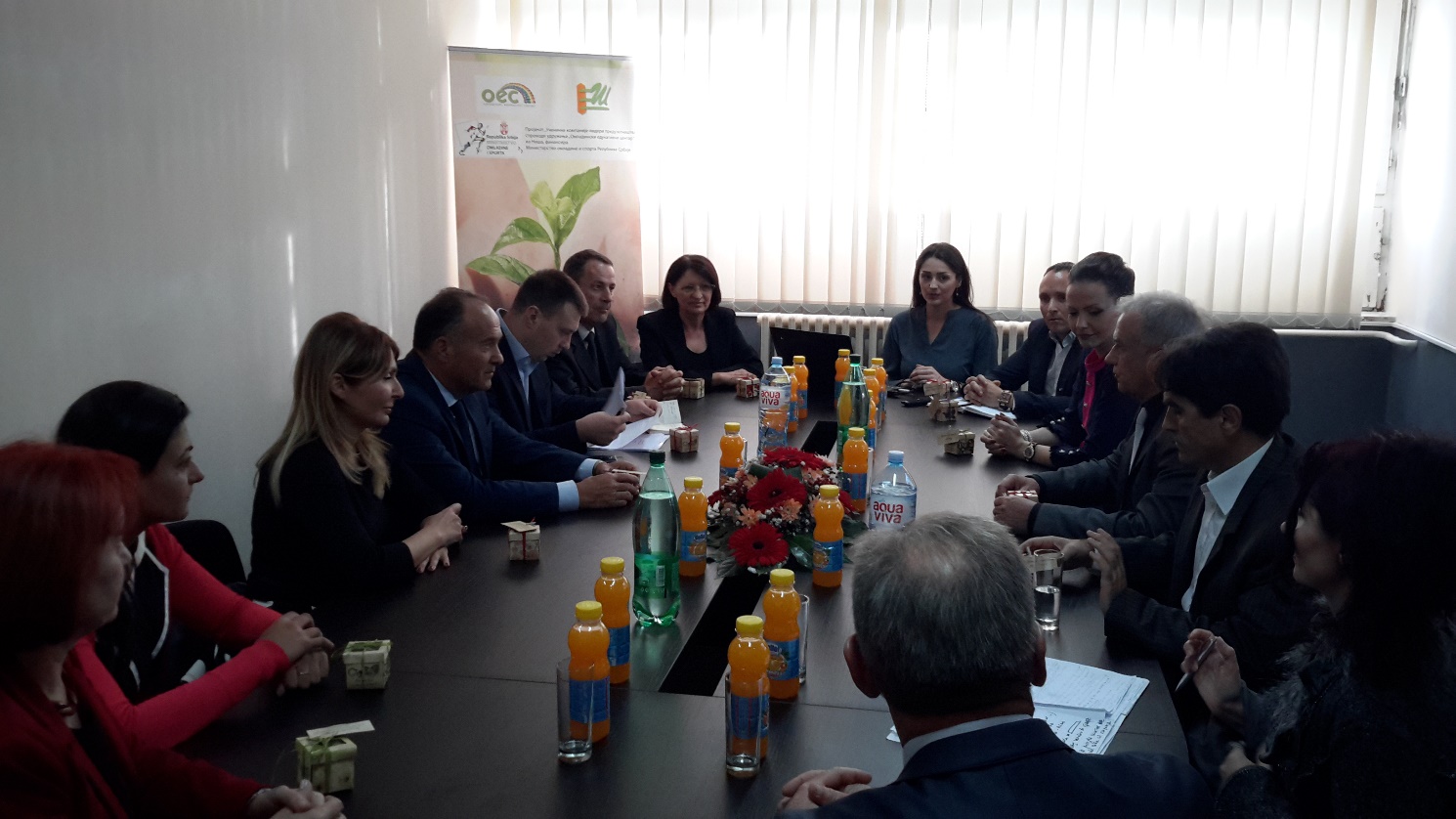 Učenička kompanija „Organic“
Novine u proizvodnom asortimanu
Bagremov med sa sušenim voćem
Domaći krem od meda
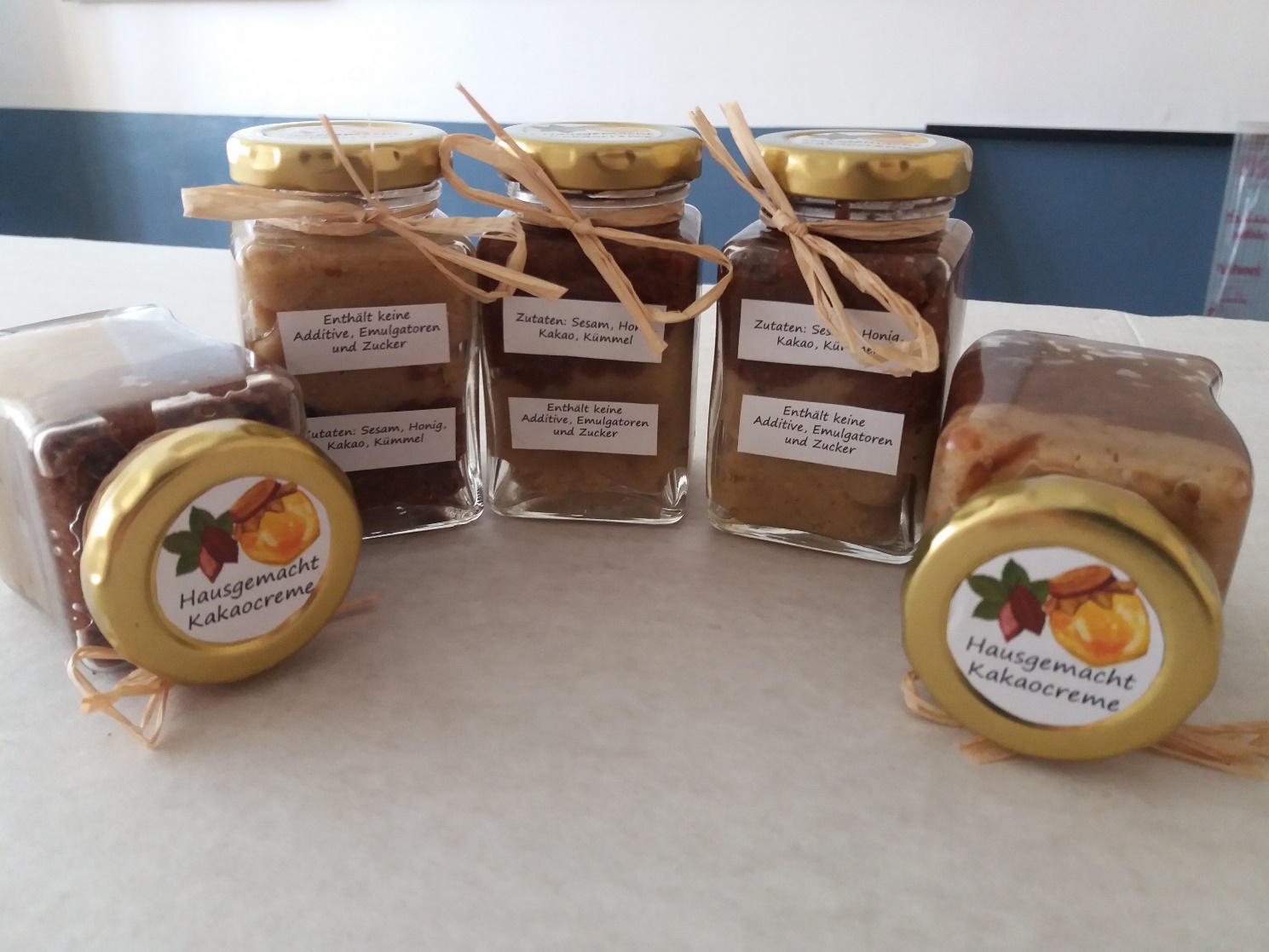 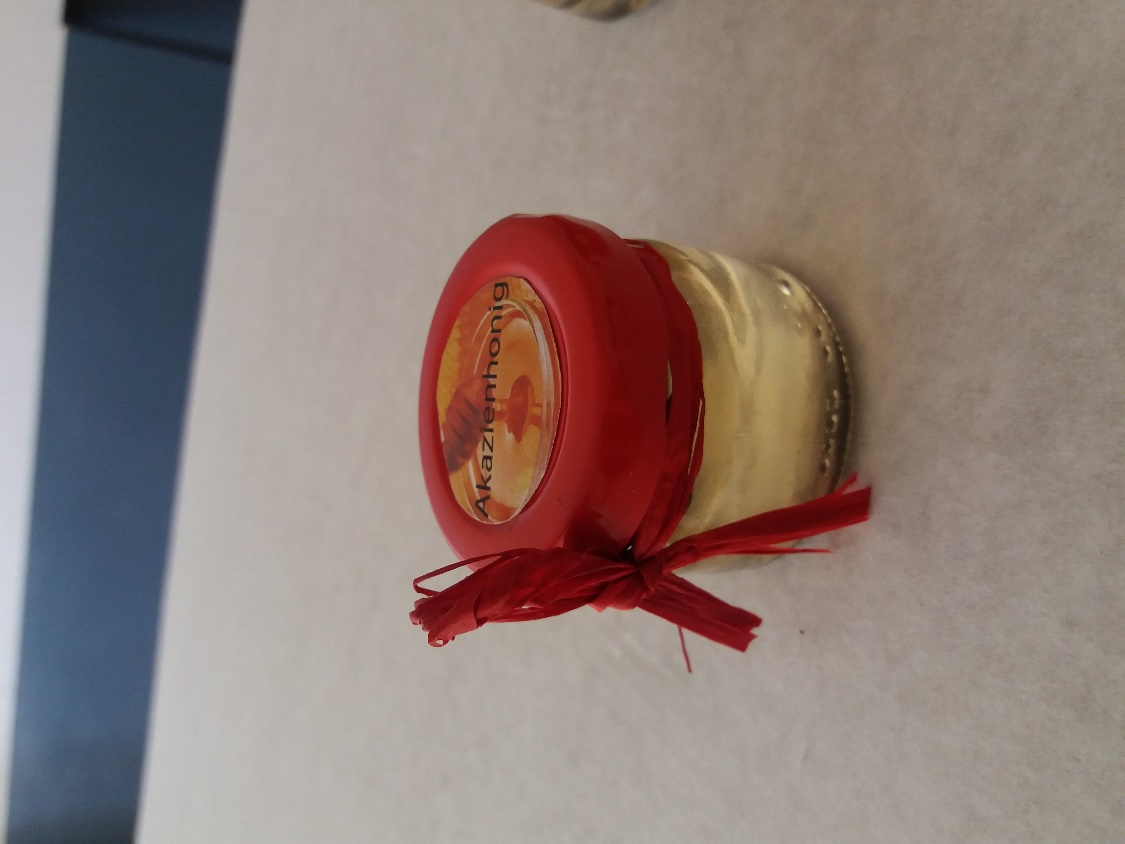 Pesto od sremuša sa sušenim v0ćem
Prirodna vegeta
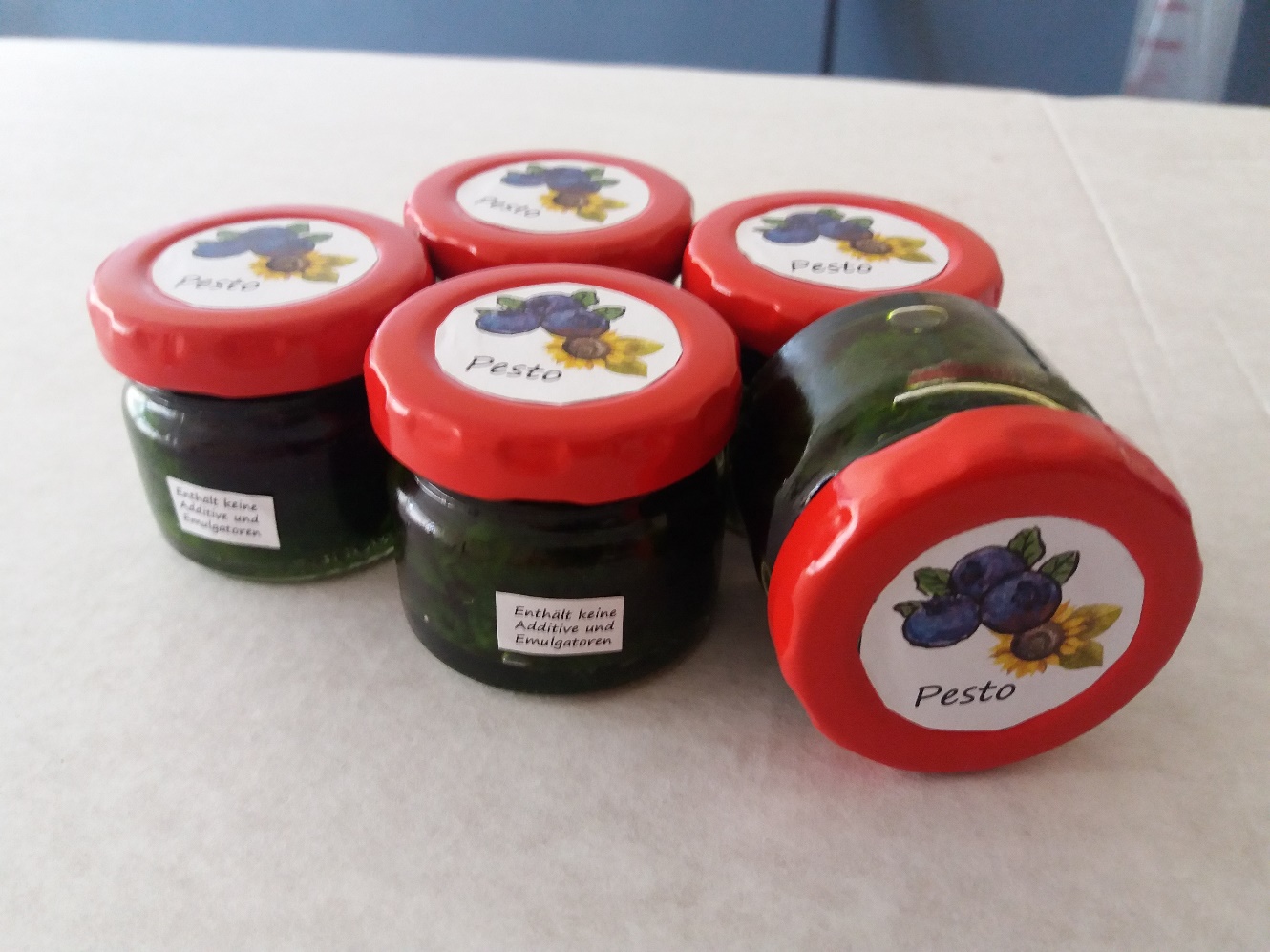 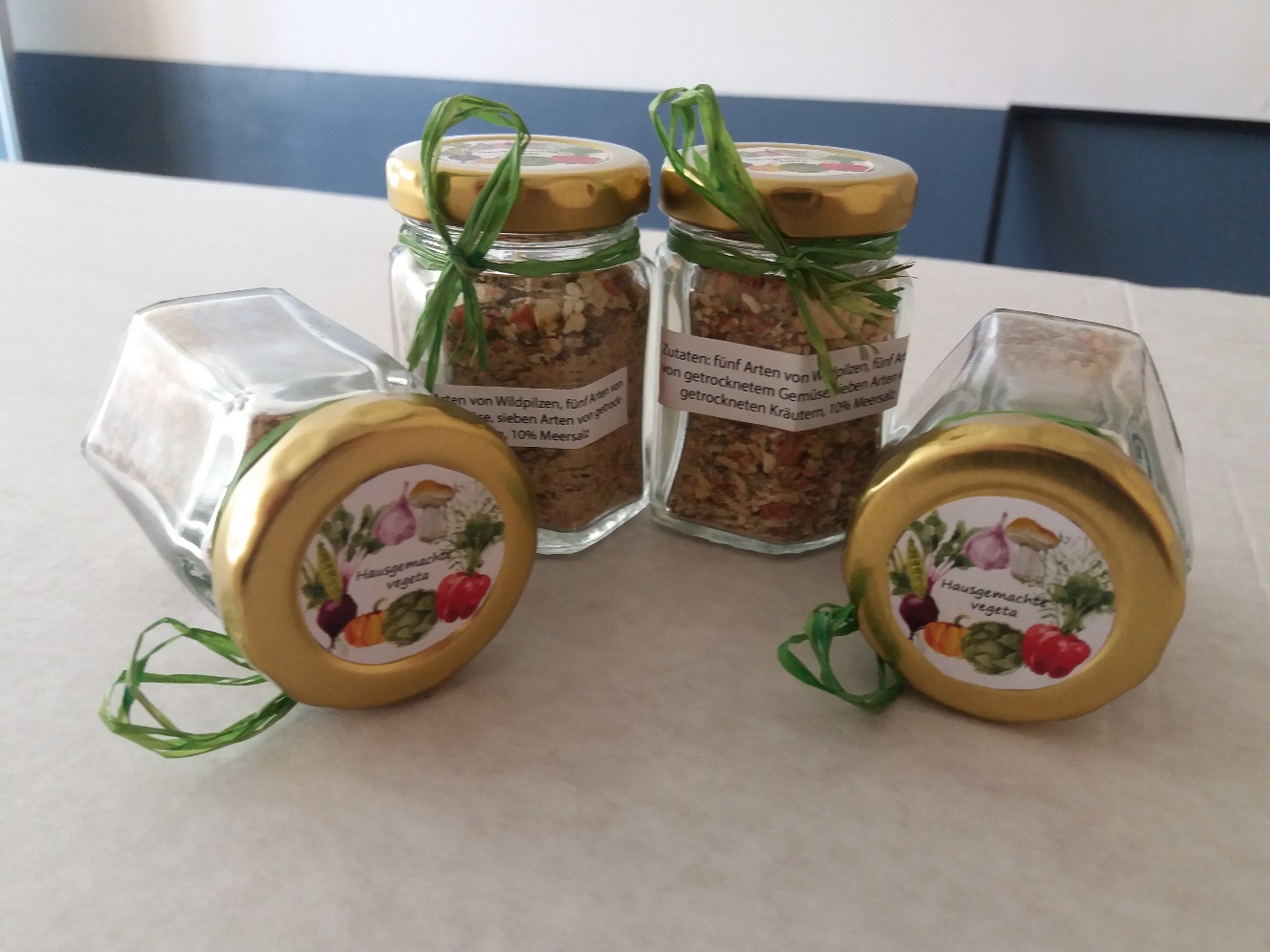 Mešavina bilja za rakiju
Srčenjak
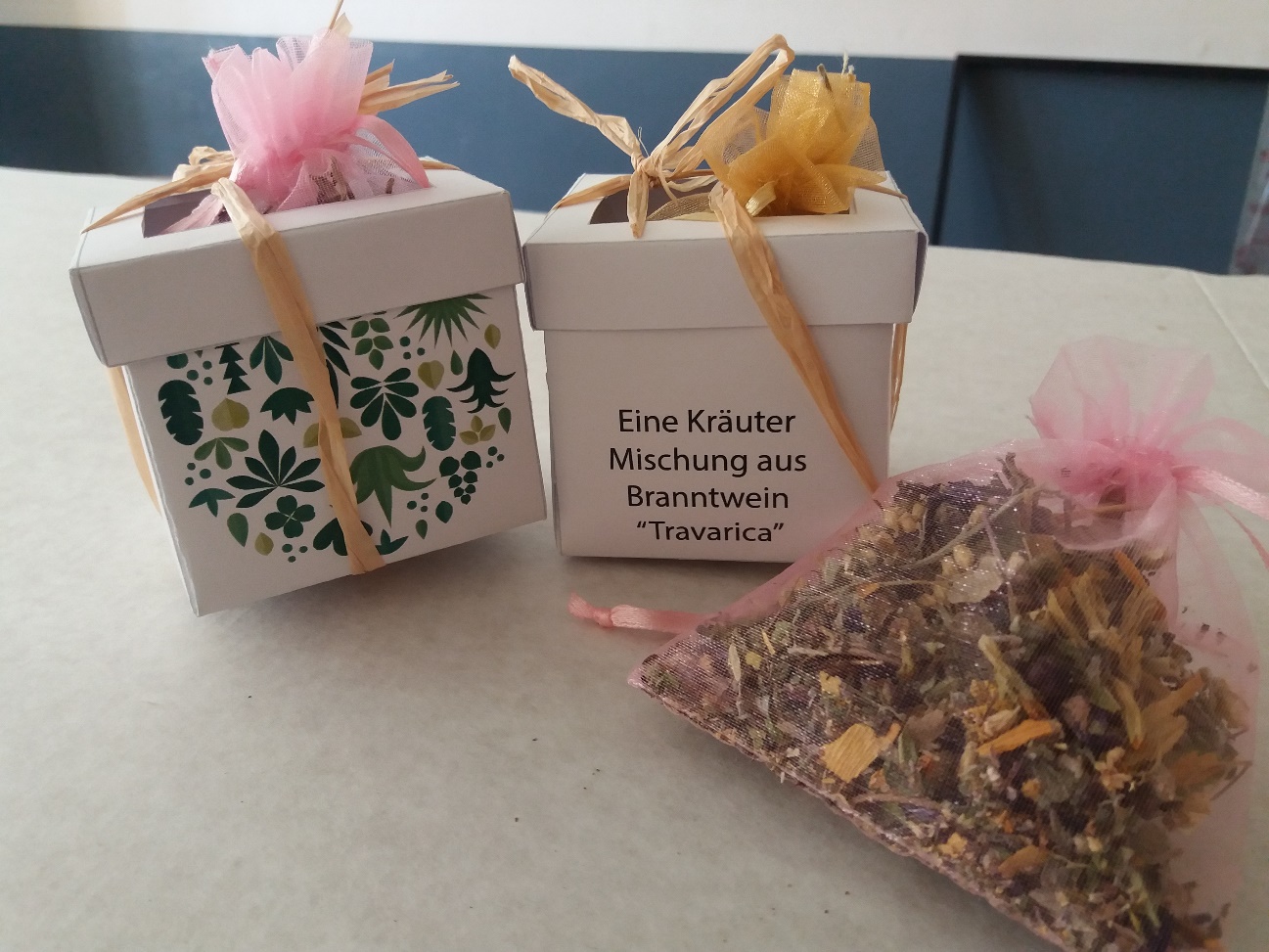 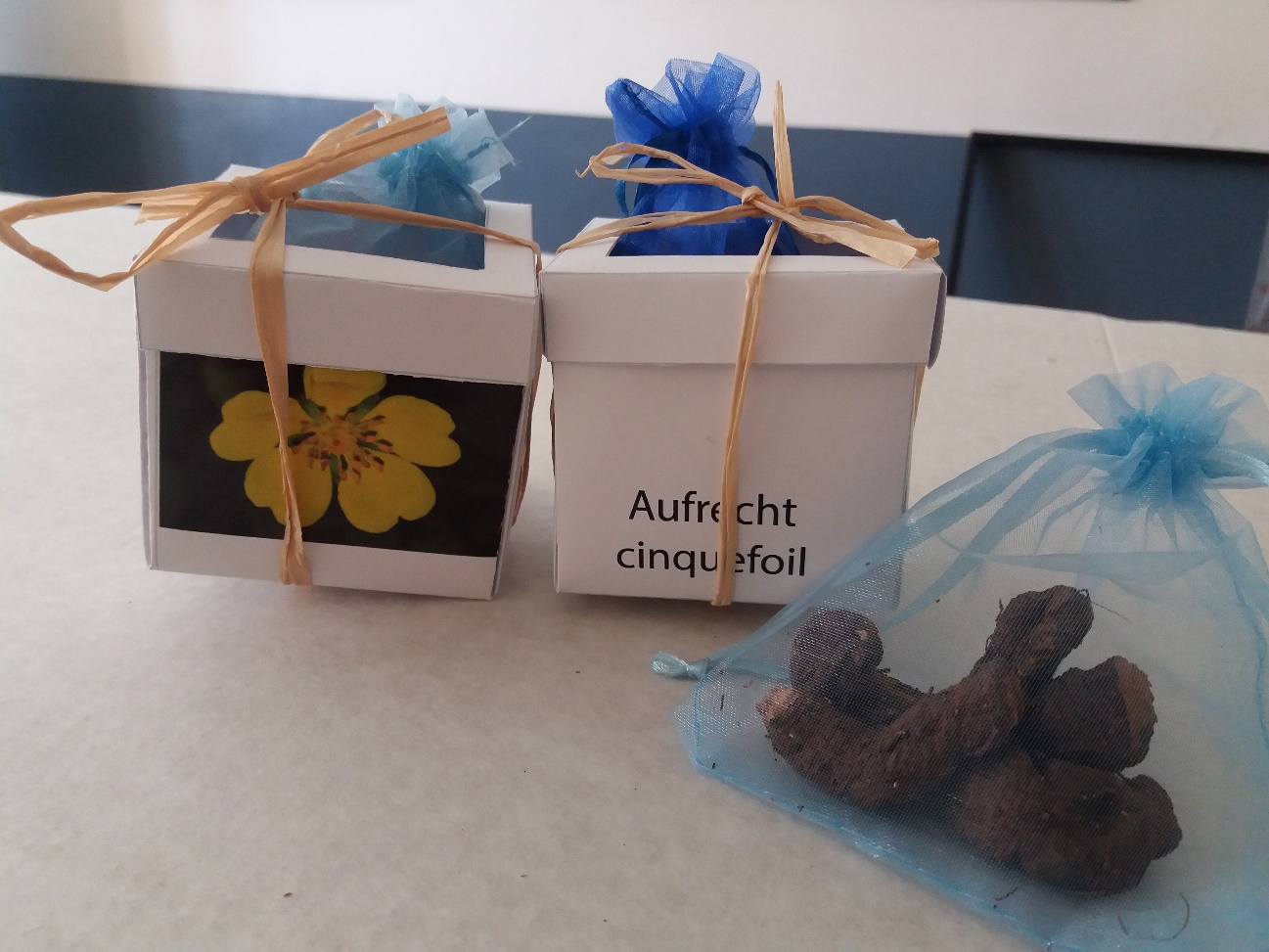 Ono što je posebno karakteristično za sve proizvode je to da su izrađeni od potpuno prirodnih sastojaka, bez emulgatora i dodatih šećera, a za ceo proizvodni proces i distribuciju, zaduženi su učenici.
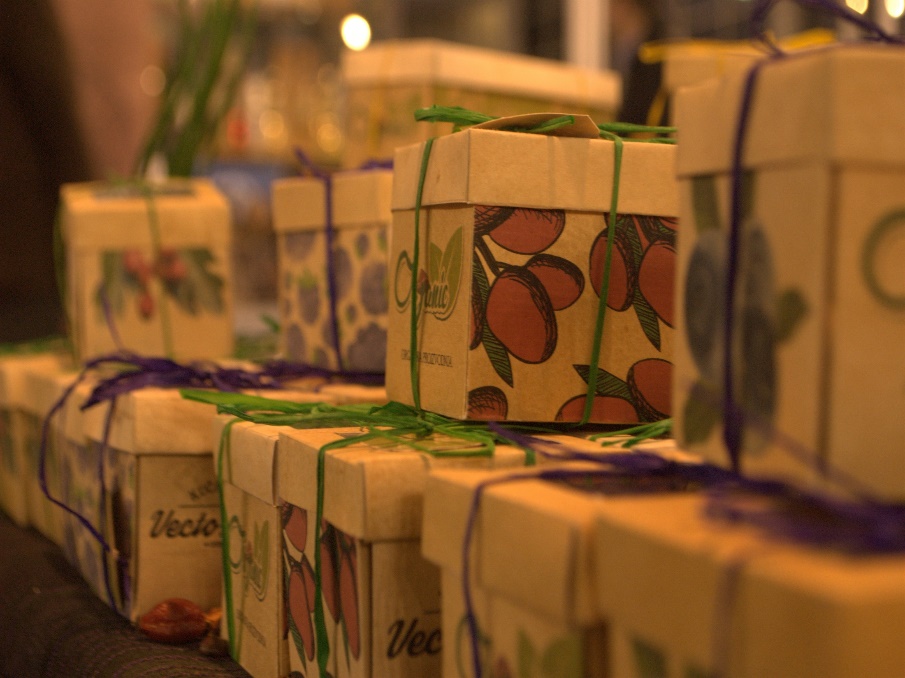 Brend bioorganic
Tokom daljeg razvoja učeničke kompanije „Organic“ formirana je nova linija proizvoda „BiOrganic“.
Ono što karakteriše ovu liniju jeste prisutnost organskog bilja u prirodnim kozmetičkim proizvodima, kao i specifične mešavine čajeva.
Kugle za kupanje sa divljom nanom
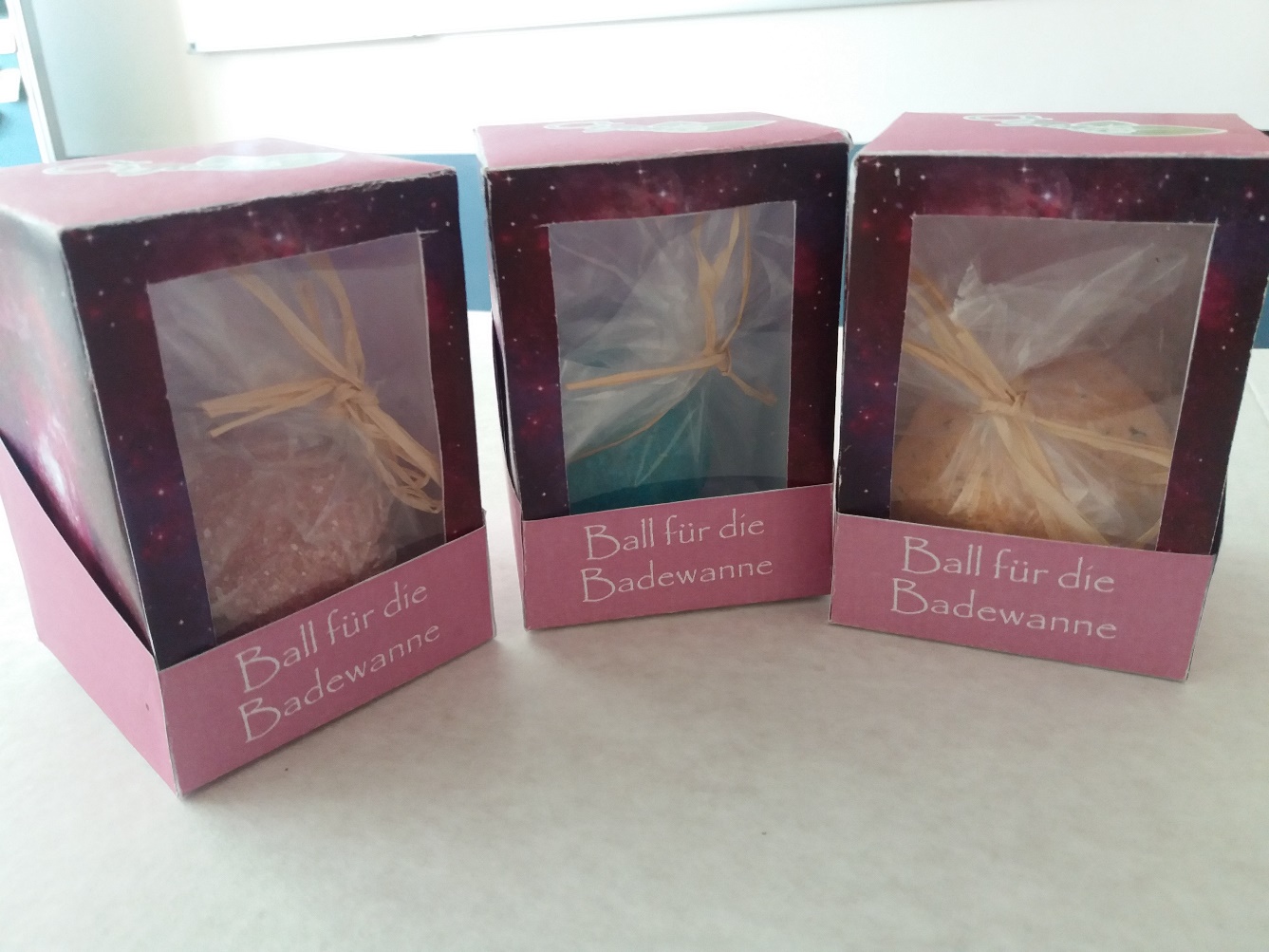 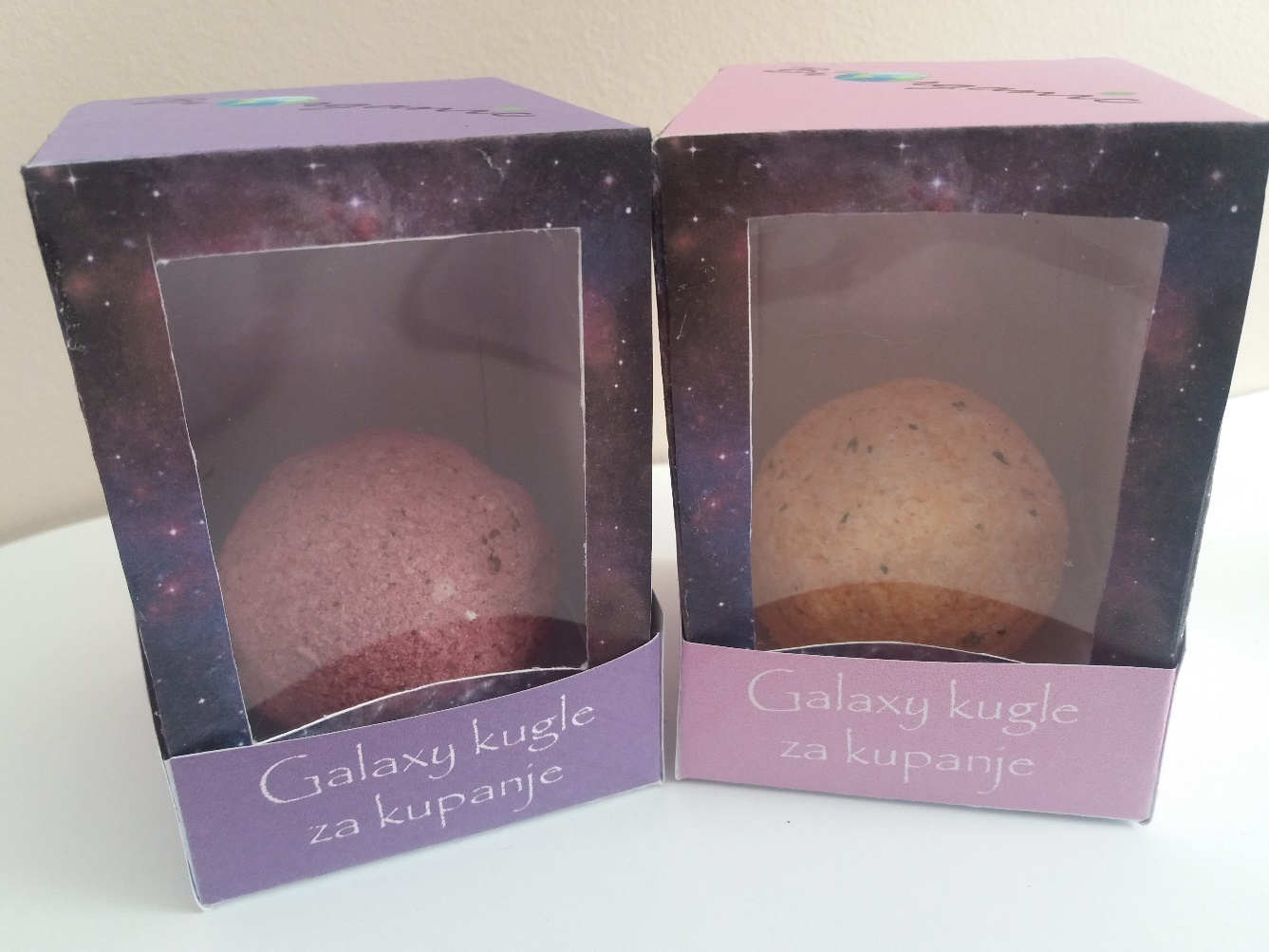 Mešavine čajeva
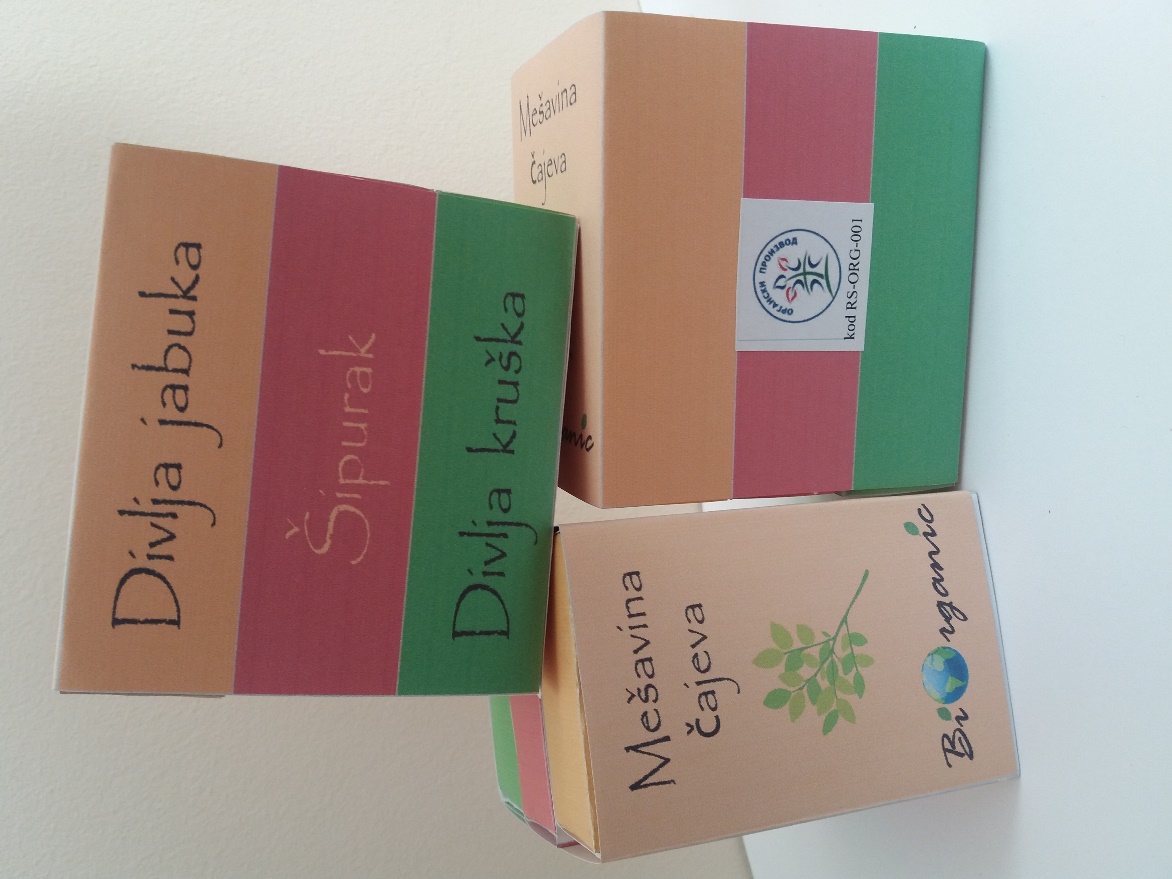 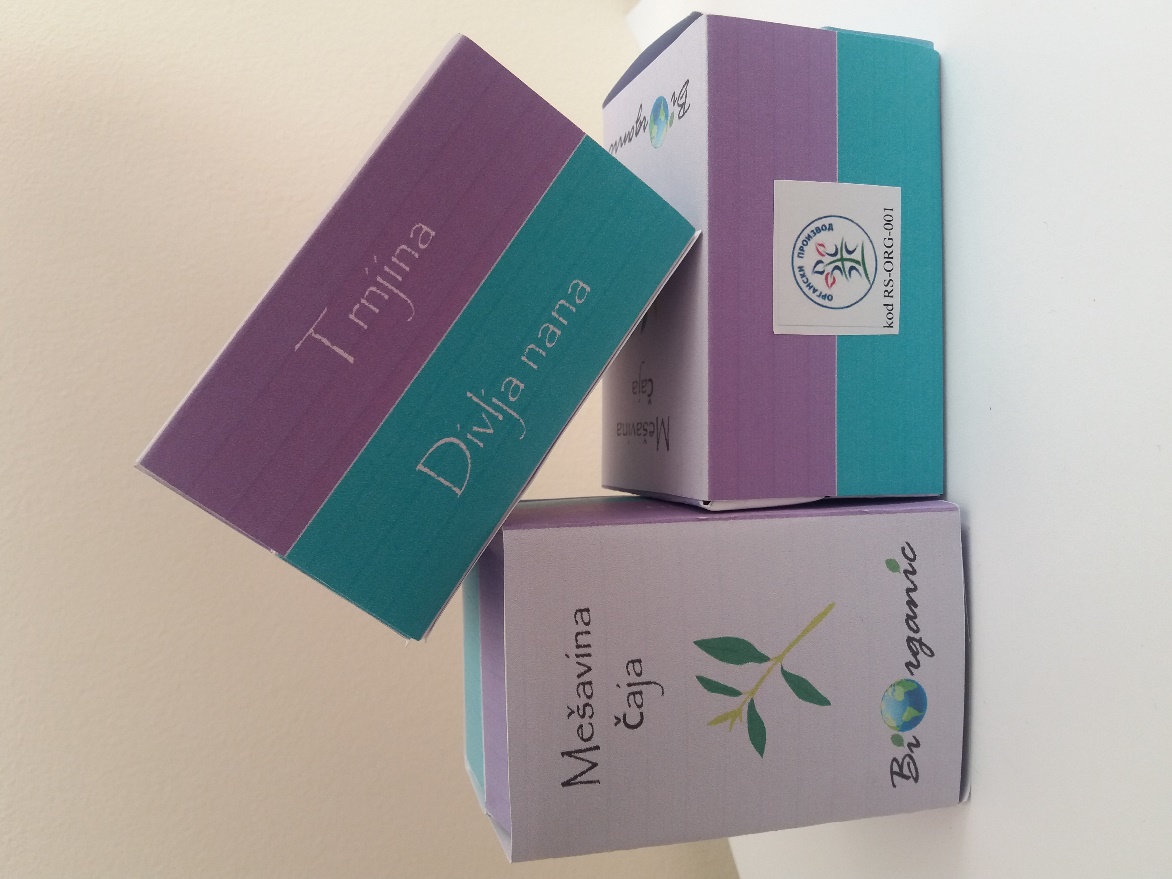 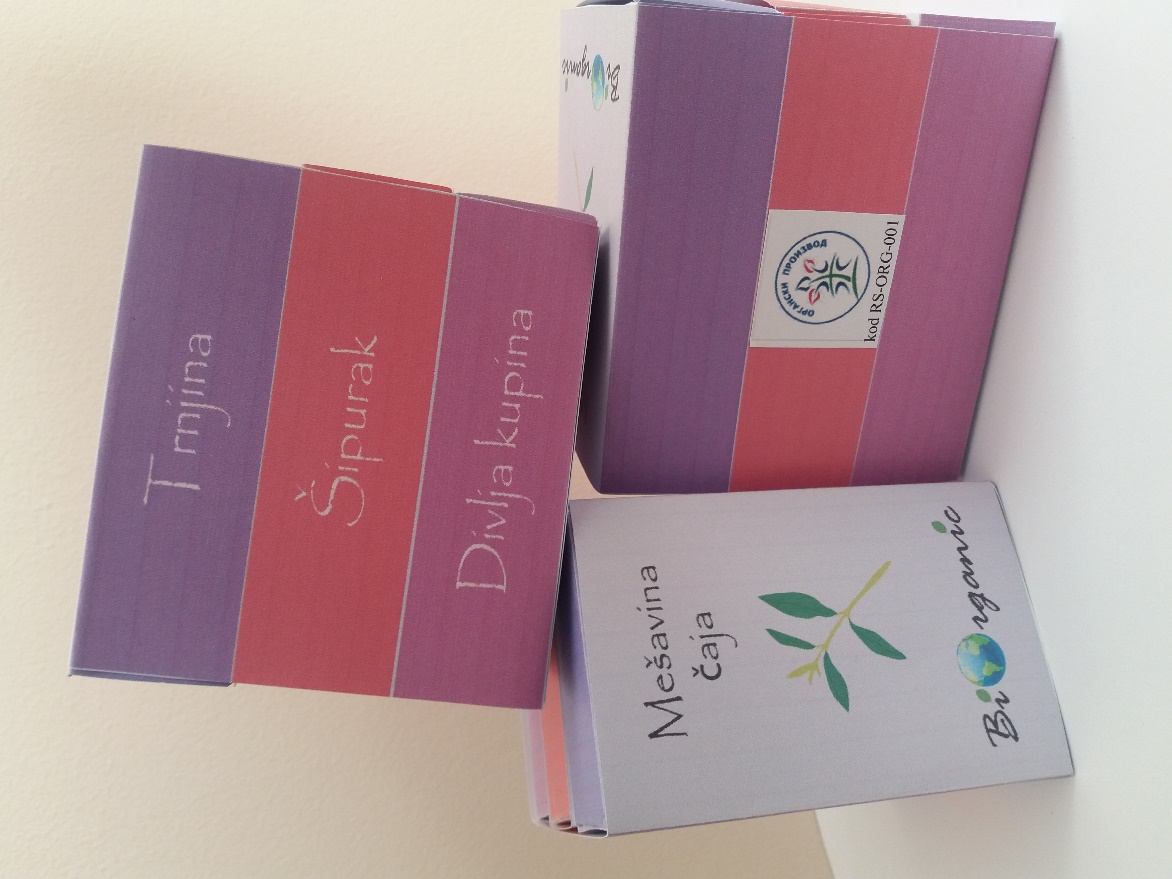 Mešavina bilja za maske za lice
Sapuni sa organskim biljem
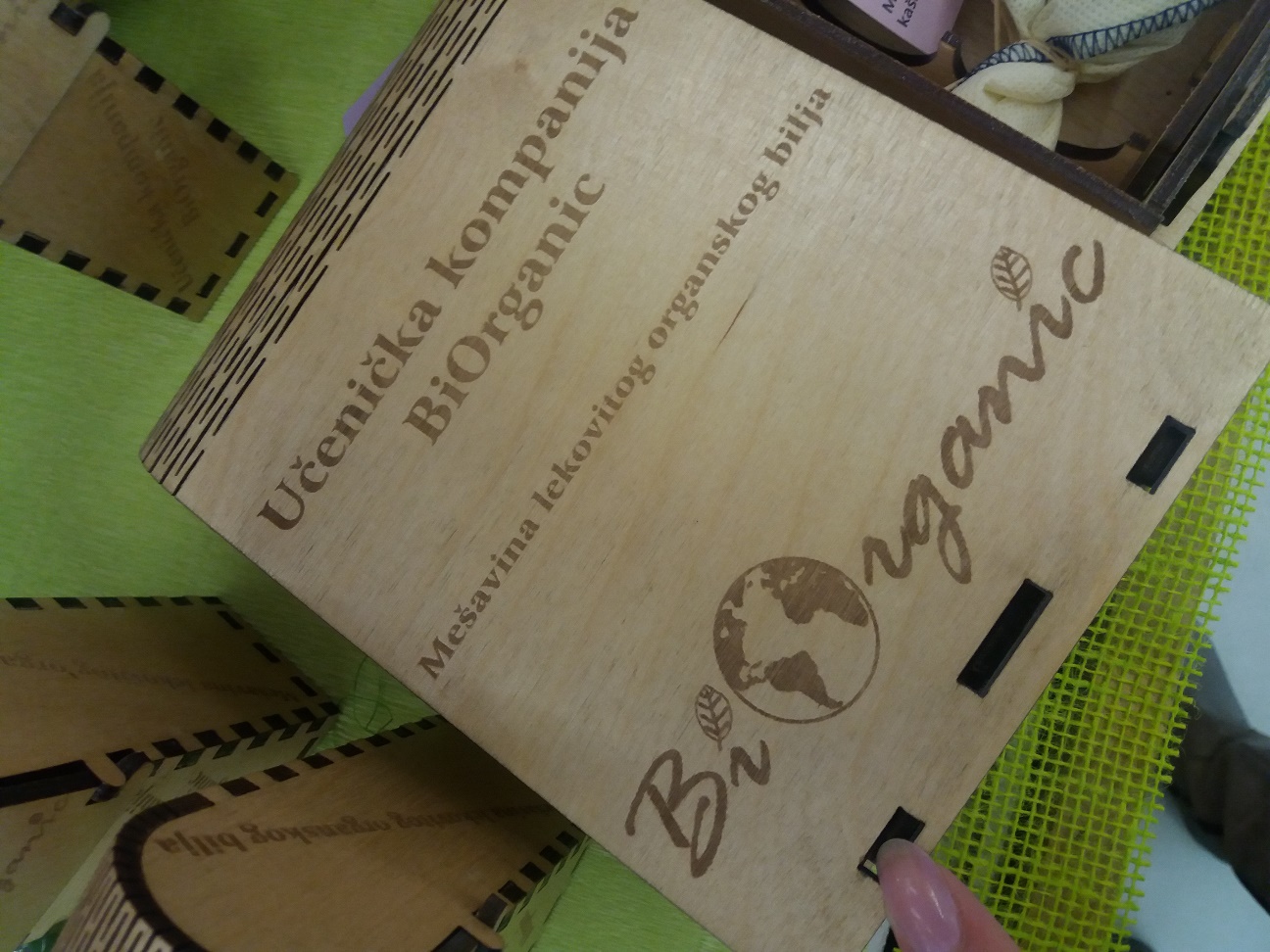 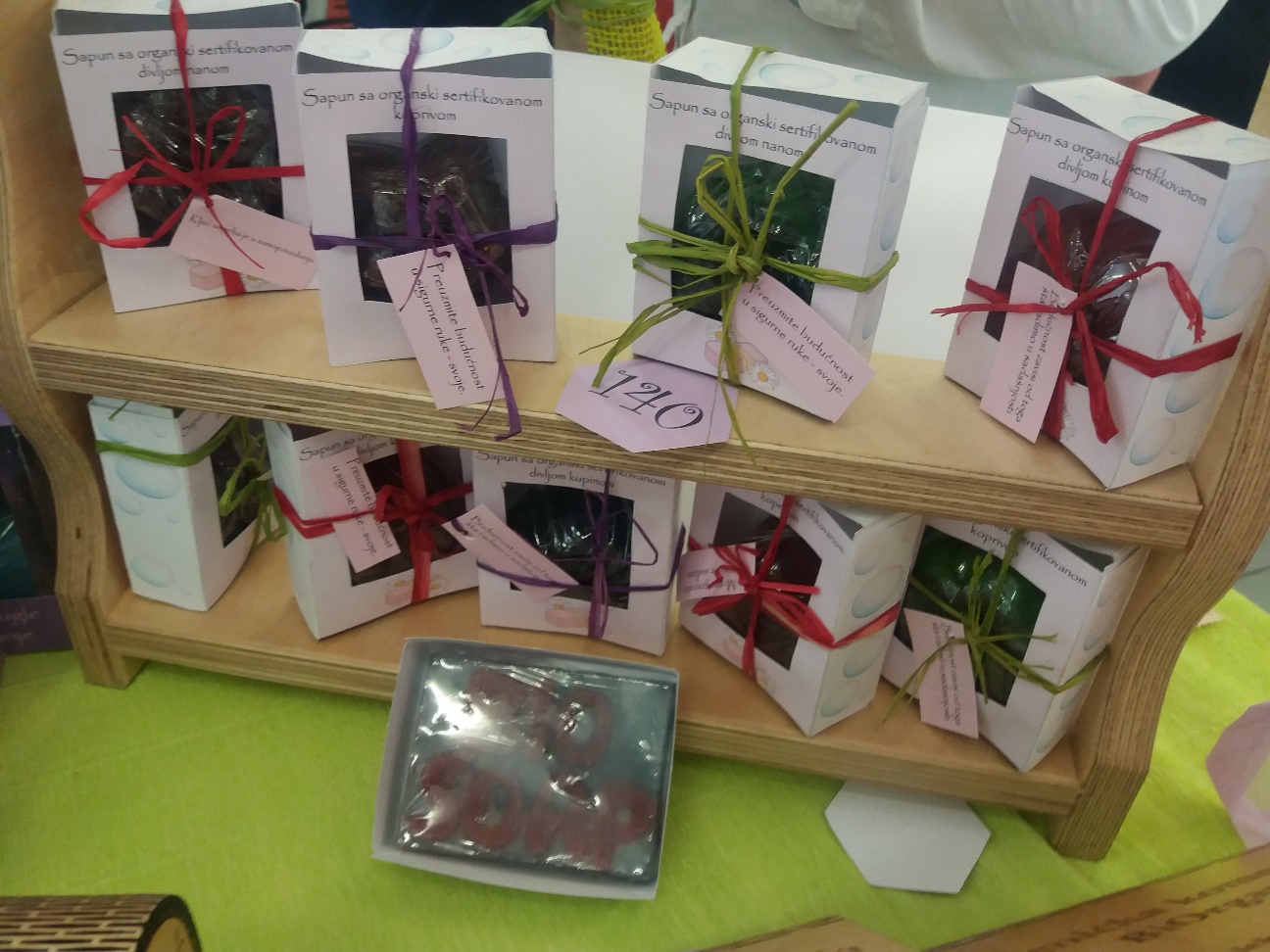 Drugo mesto na Regionalnom takmičenju učeničkih kompanija i plasman na Republičko takmičenje
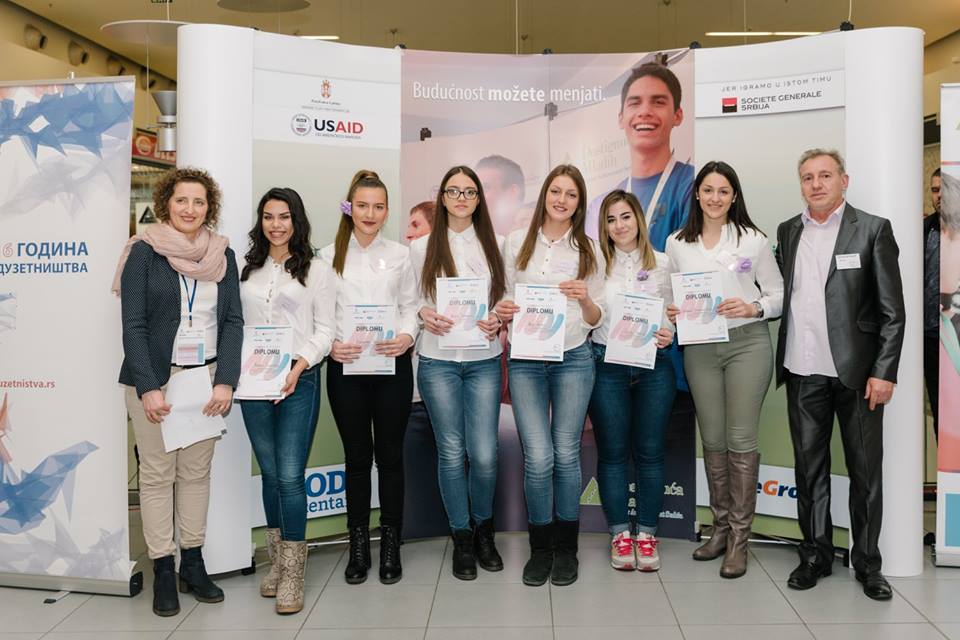 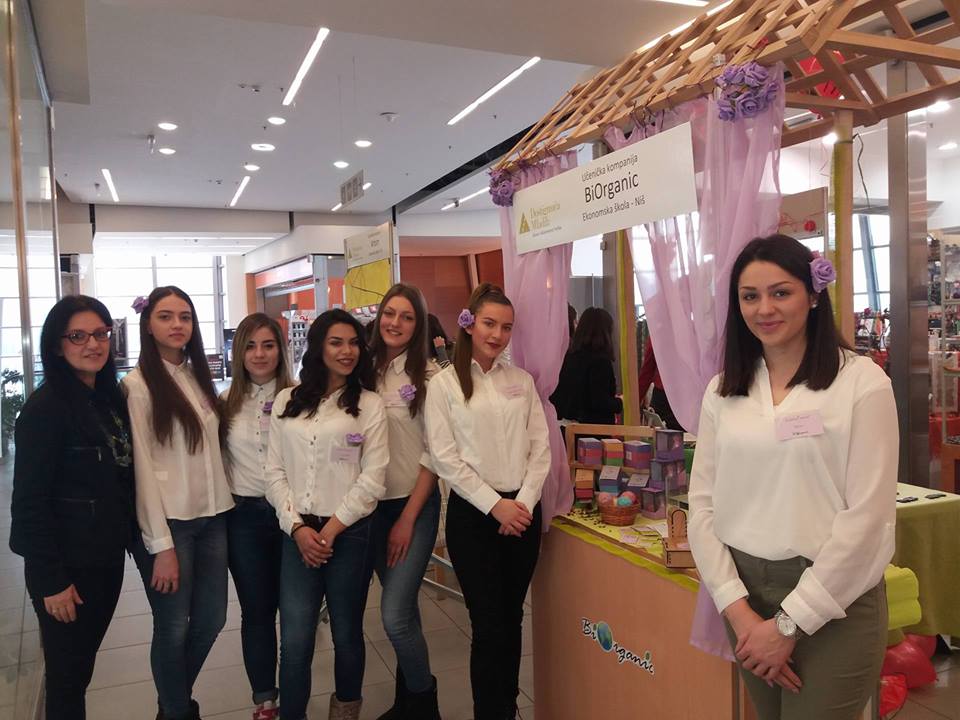 Učenička kompanija „bookkeepers“
Book keepers je nova učenička kompanija, osnovana početkom školske 2016/2017. godine uz podršku Regionalnog centra za učeničko preduzetništvo.
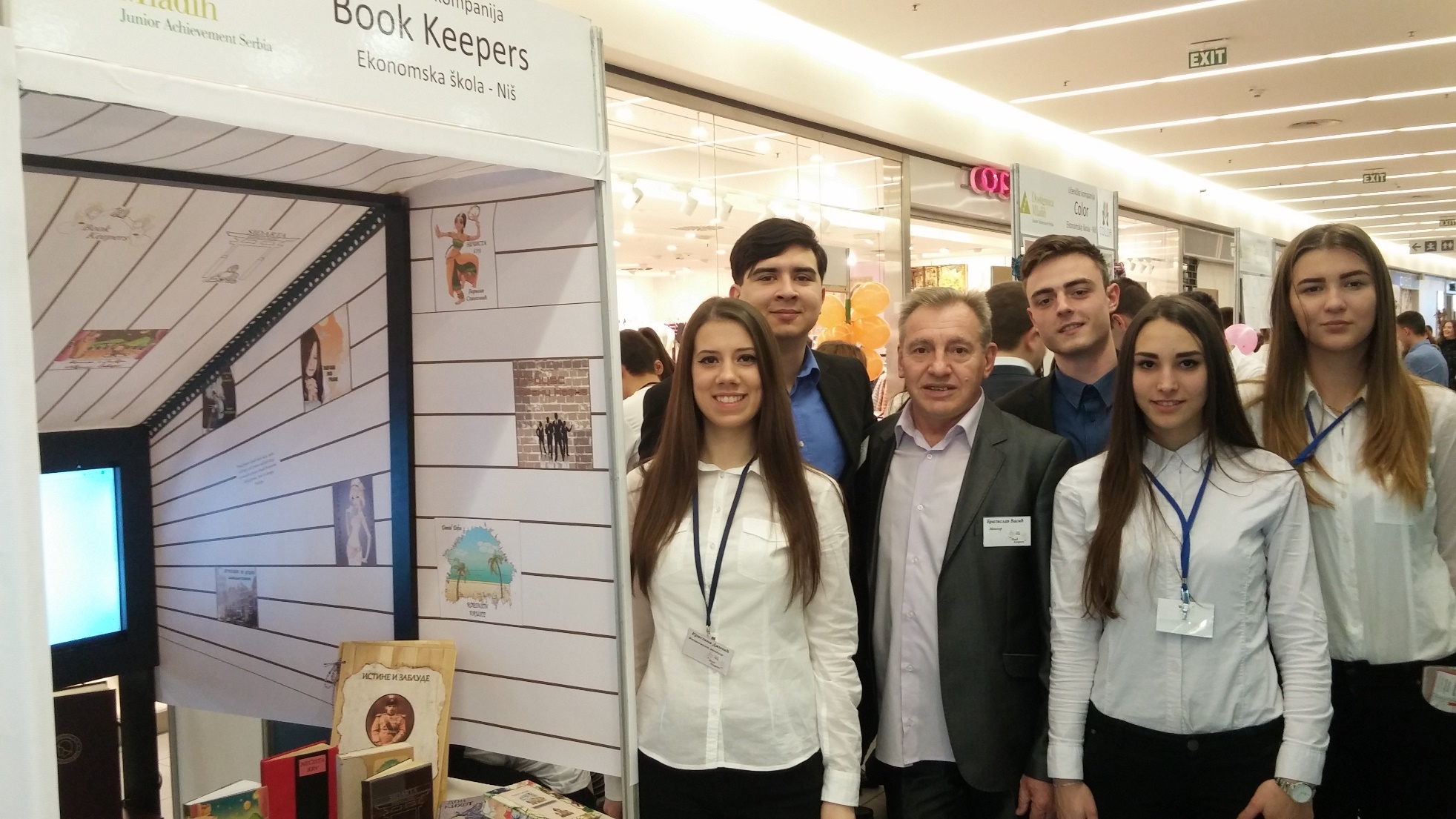 Kompanija se bavi vođenjem i održavanjem sajta i mobilne aplikacije za razmenu knjiga. Postoji i usluga reparacije starih, pohabanih knjiga. Asortiman je obuhvata i beletristiku, atlase i specifične vrste naslova.
Reparacija se vrši na neobične nacine, tako što se prave korice od pleksiglasa, drveta, platna, kože.... Korice mogu biti gravirane, oslikane ili urađene tehnikom dekupaž.
Trenutno, naša aplikacija je na android sistemu, ali planiramo da u budućem poslovanju napravimo i aplikacije za iOS i windows operativne sisteme.
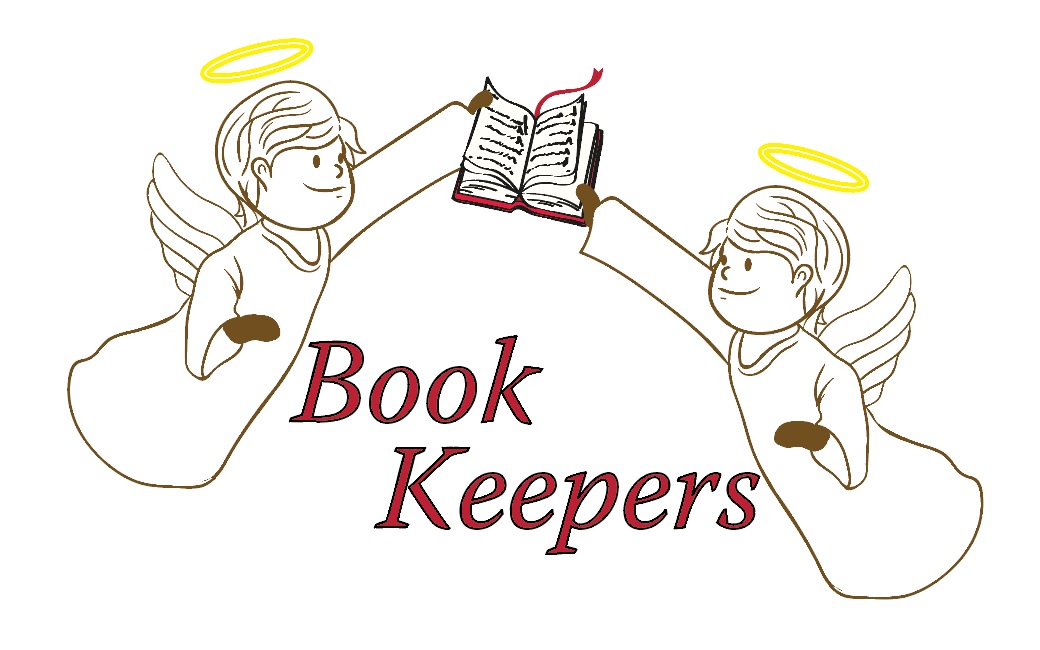 Učešće u ovom programu omogućilo je članovima kompanije da praktično primene teorijska znanja, a kao članovi Regionalnog centra imali smo priliku da obogatimo svoje neformalno obrazovanje znanjem i praksom iz različitih oblasti.
saradnja
ŠOSO 14. oktobar uzela je učešće u projektu koje će doprineti angažovanju mladih sa invaliditetom, koji su, po svim istrživanjima, najteže zapošljive grupe u zemlji.
Potpisan je akt o partnerstvu sa Kazneno-popravnim domom u Nišu, a sa ciljem da se integrišu mladi štićenici kpz-a.
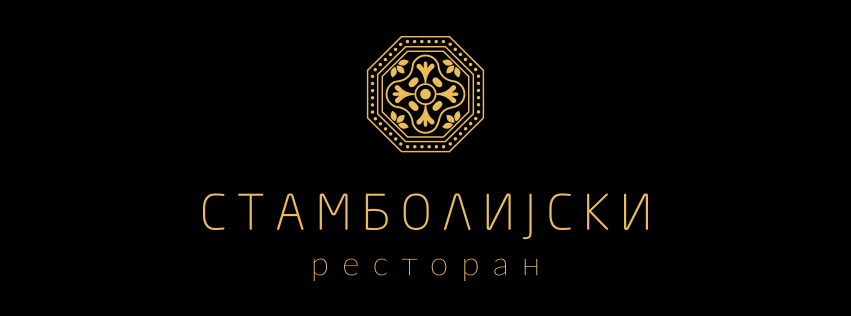 Sa novotvorenim restoranom „Stambolijski“ i gospodinom Sašom Mišićem ostvarena je saradnja u okviru koje je stvorena nova linija proizvoda specifičnih slatka, džemova i želea od zanimljivih prirodnih sirovina. Ovaj restoran poseduje i Gift shop koji je u pripremi i u kome će se distribuirati i ostali proizvodi iz asortimana.
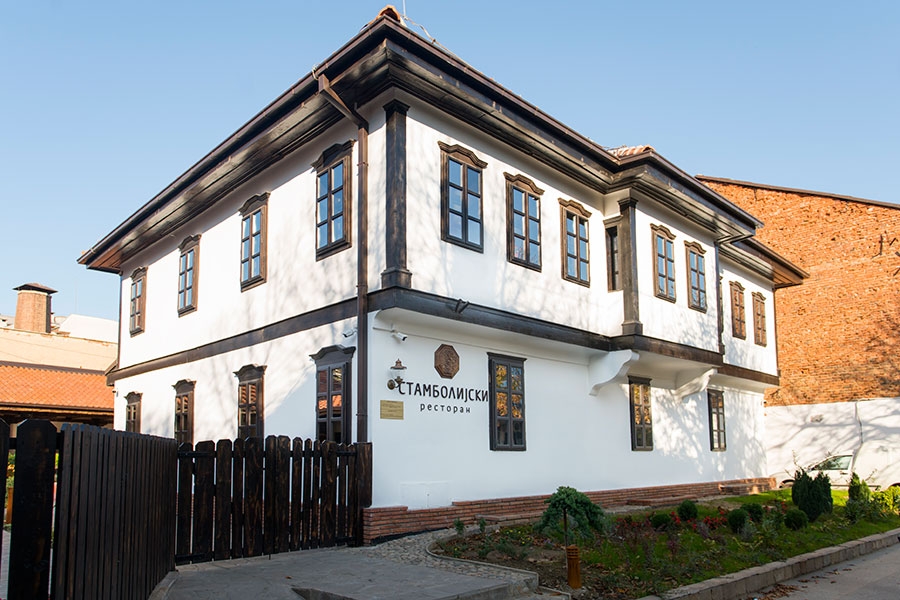 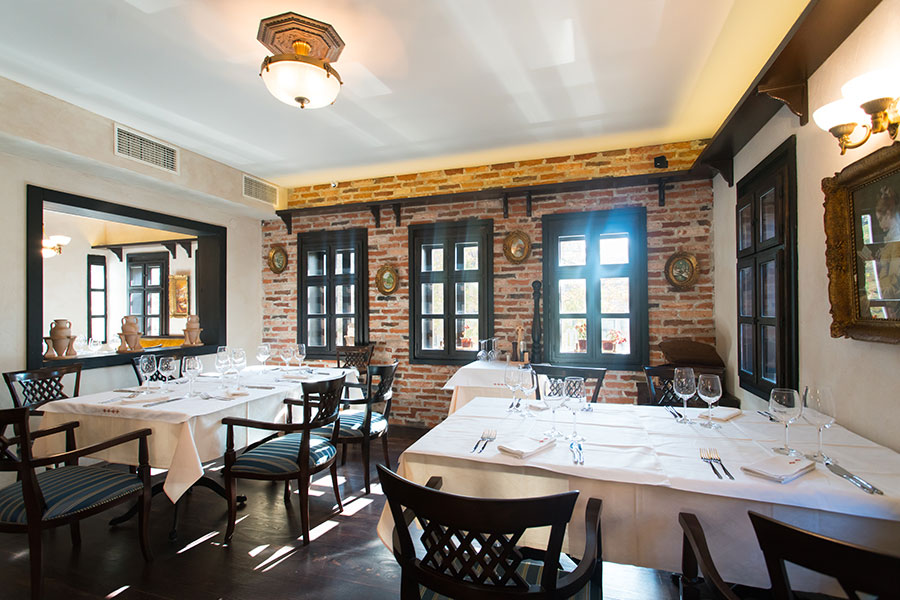 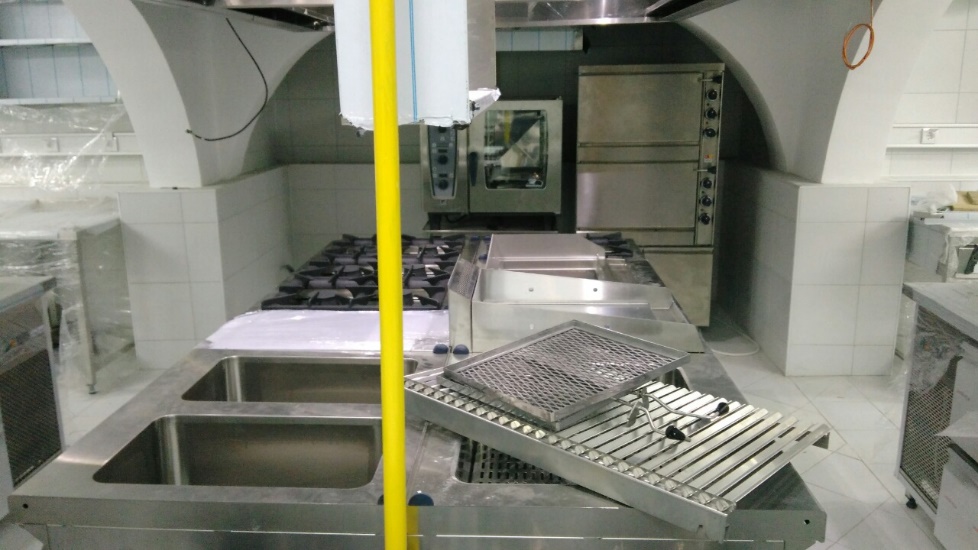 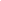 U oblast preduzetnistva kroz proces proizvodnje i prodaje sirovina poput borovnica, brusnica, lešnika, oraha, meda uključene su i dve poljoprivredne škole; „Ljubo Mićić“ iz Požege i „Šumatovac“ iz Aleksinca. Na taj način, kroz projekat su u sektor preduzetništva uključeni i mladi iz ruralnih područja.
Potpisan je i memorandum o saradnji sa nemačkom organizacijom „Help“ koja je izrazila interesovanje za finansiranje preradnih kapaciteta za izradu naše linije proizvoda.
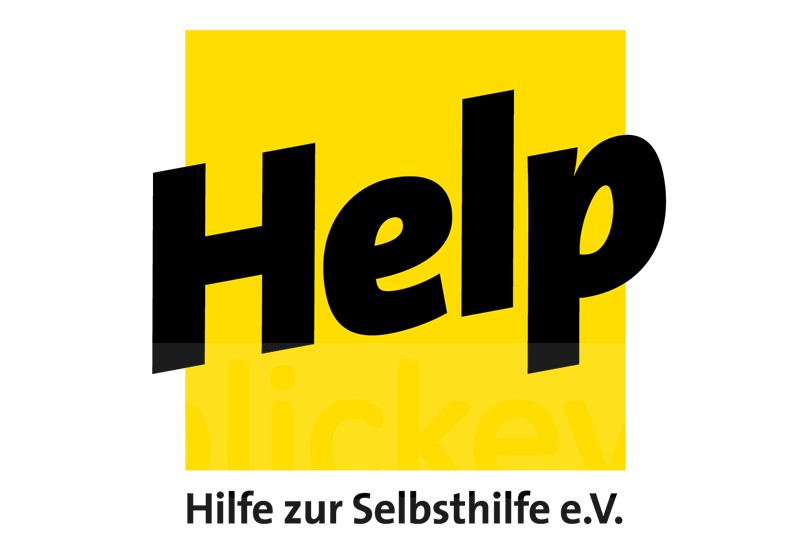 „Kuća čaja“ iz Niša je još jedna od organizacija koja je pružila podršku našem radu u vidu savetodavne podrške iz oblasti sakupljanja plodova i pripreme hrane.
Tokom realizacije oba projekta pružena je podrška od strane grada, kao i kancelarije za mlade grada Niša.
Sertifikat o organskom poreklu i međunarodno poslovanje
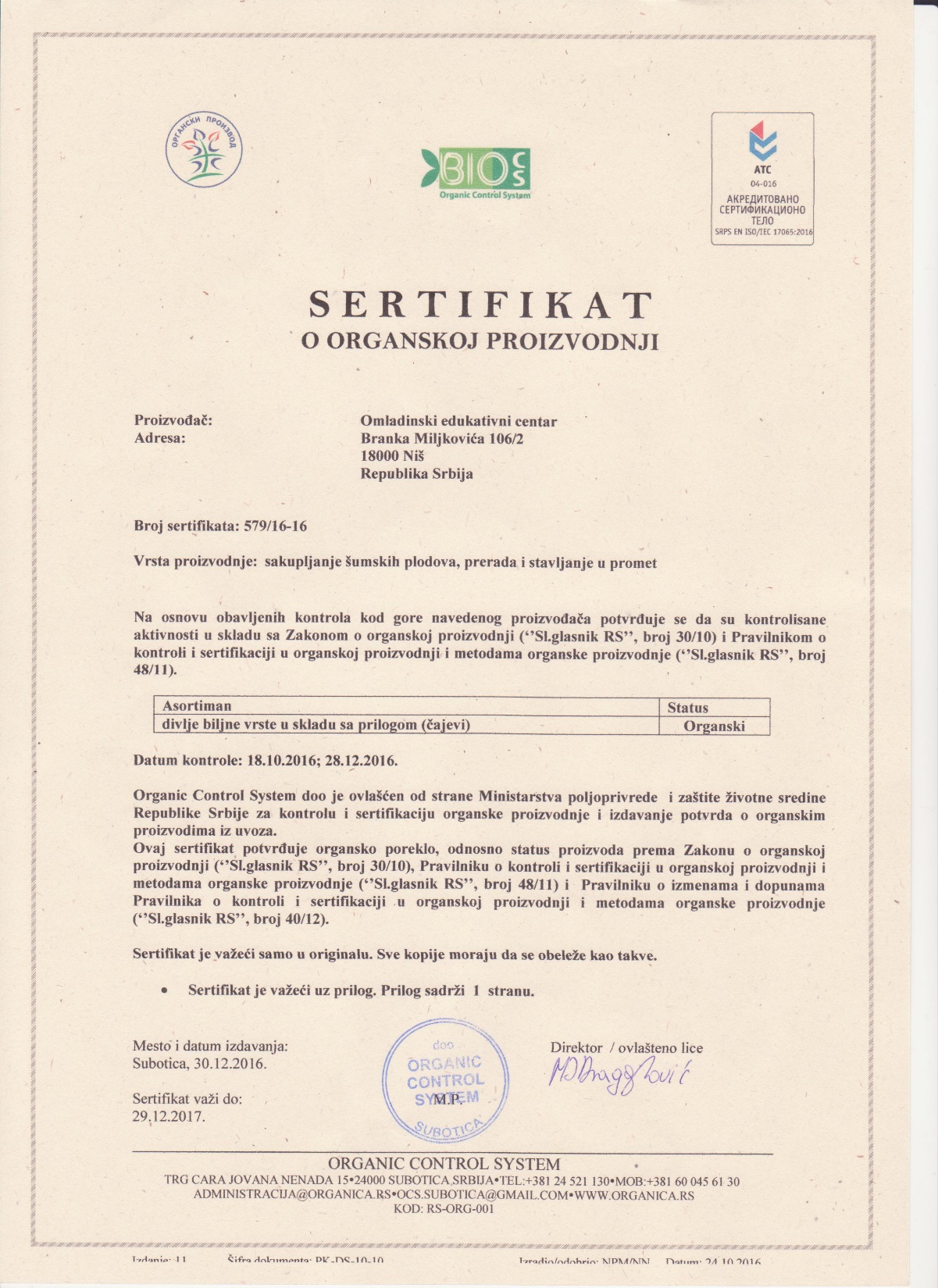 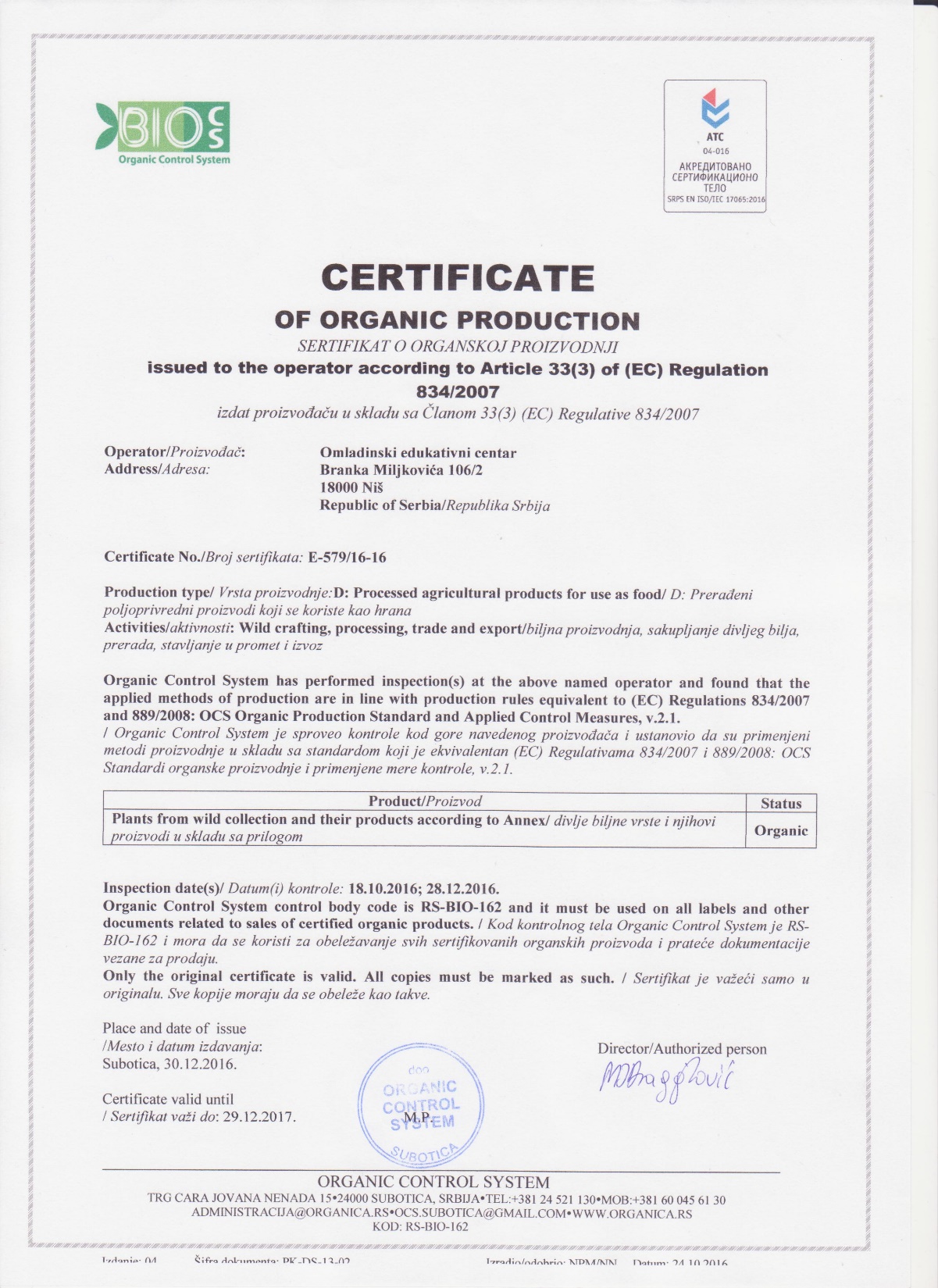 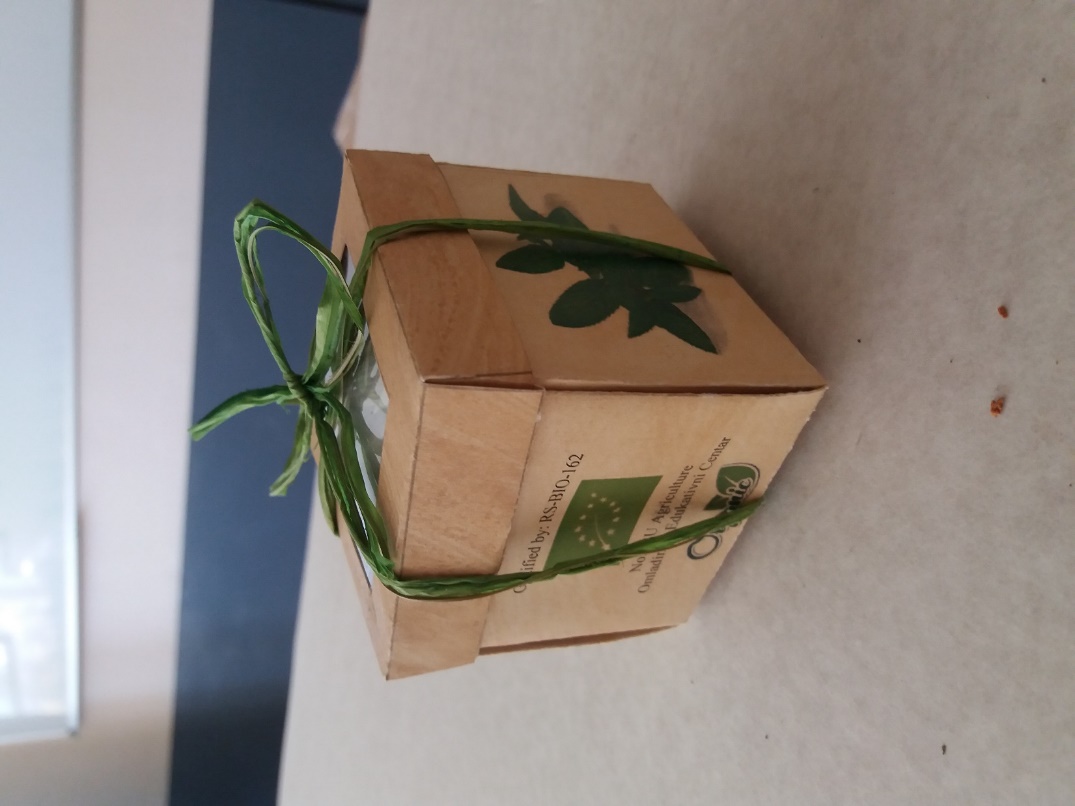 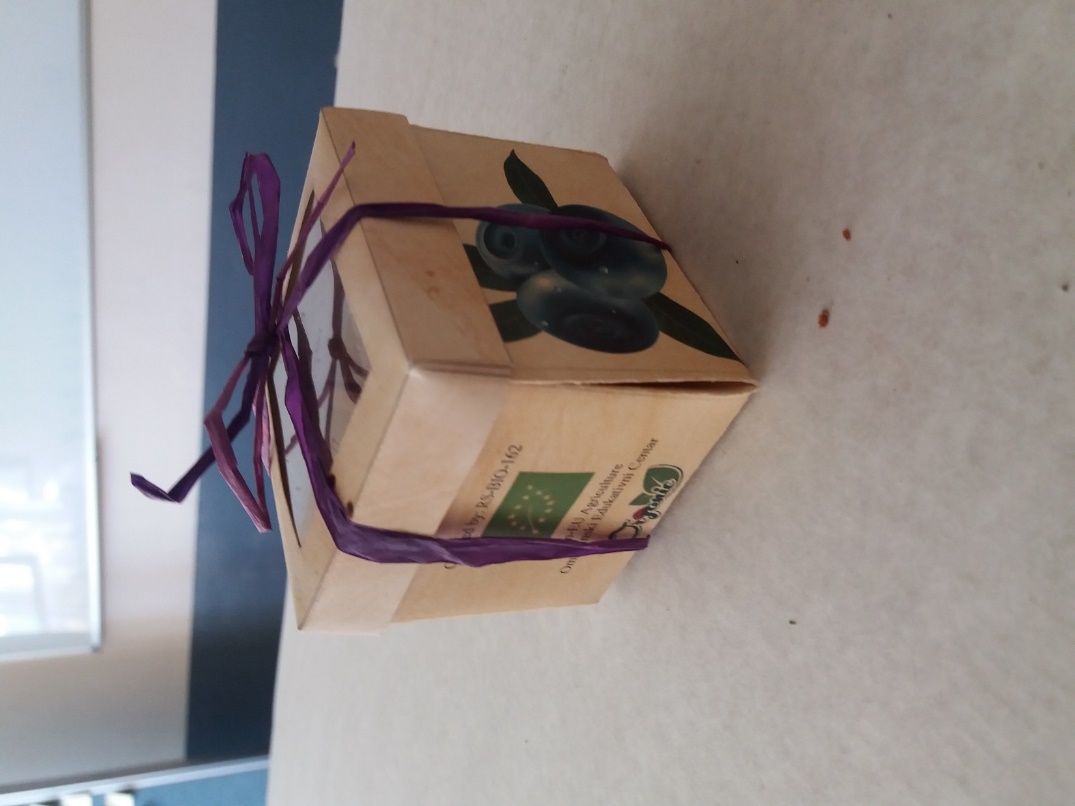 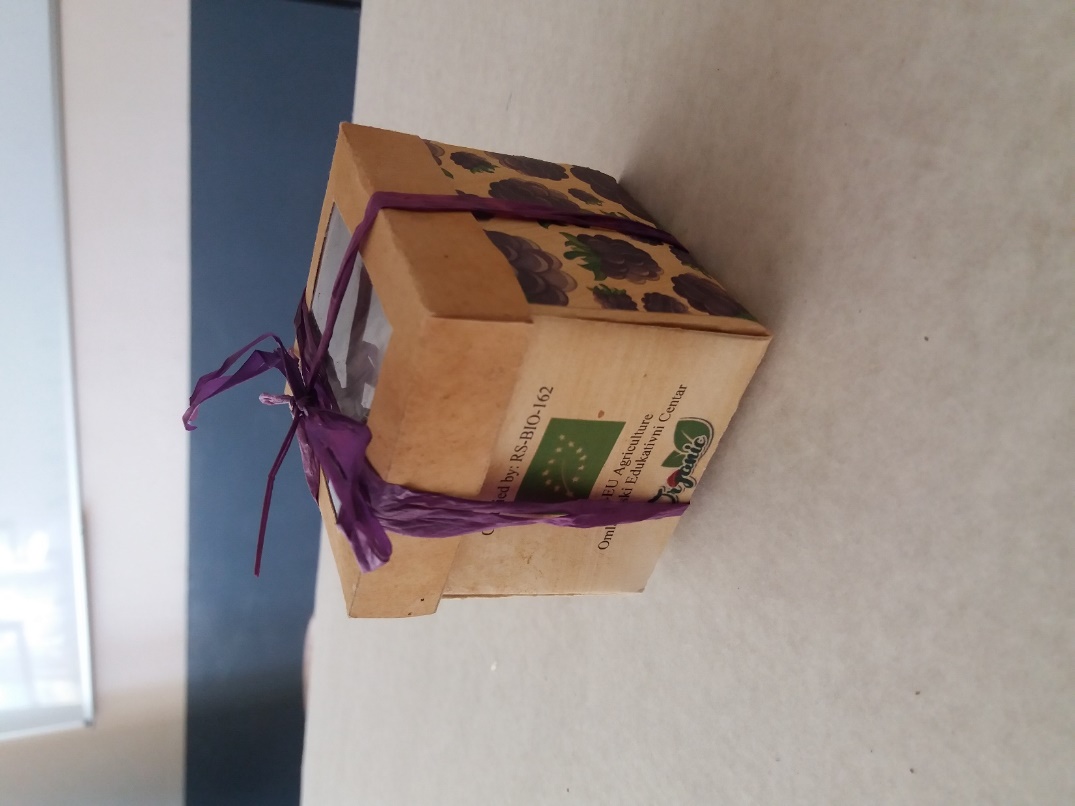 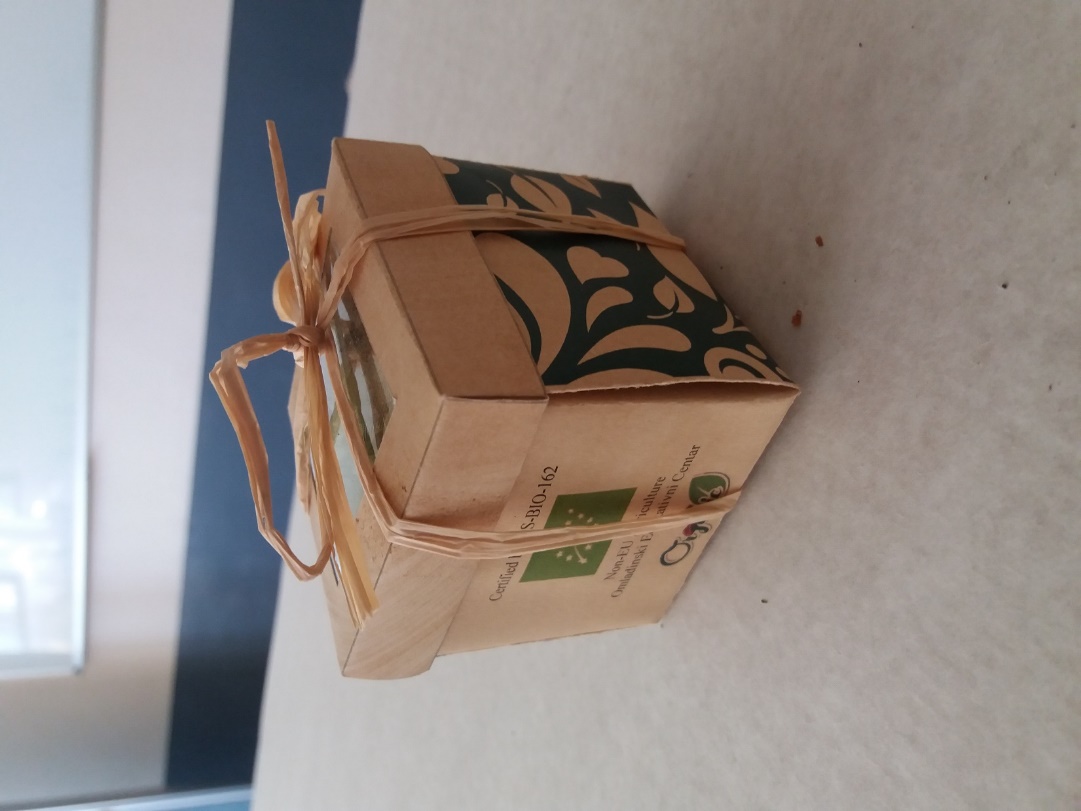 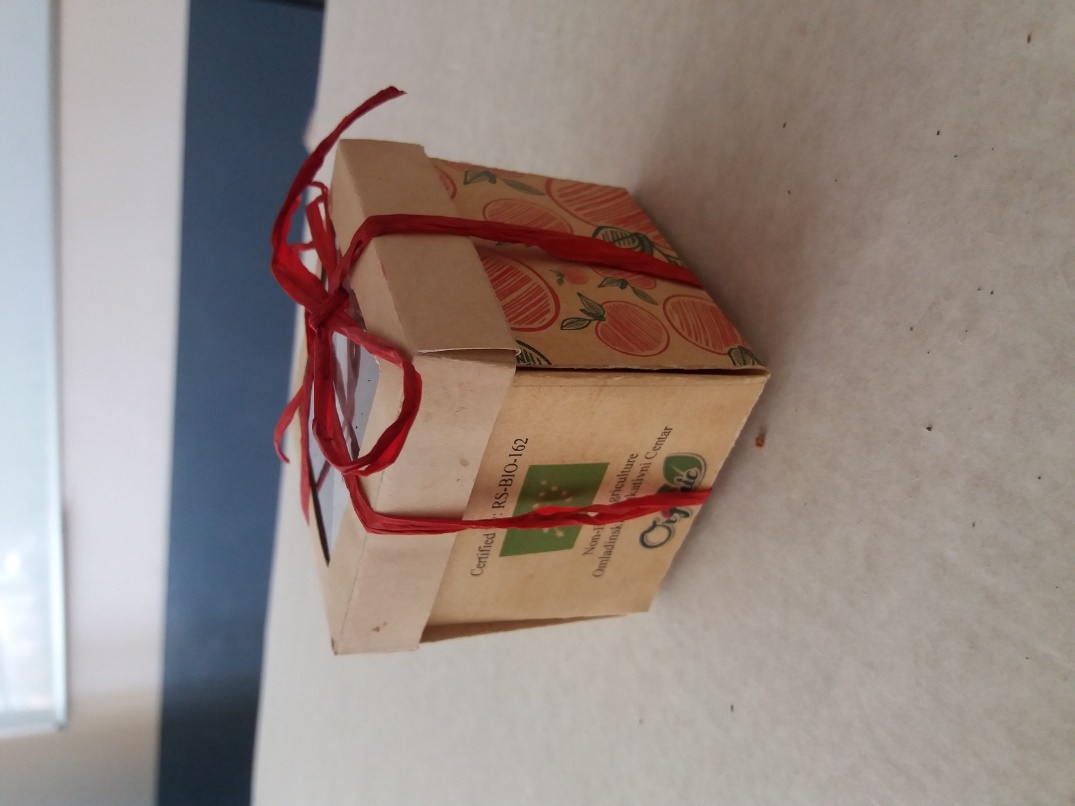 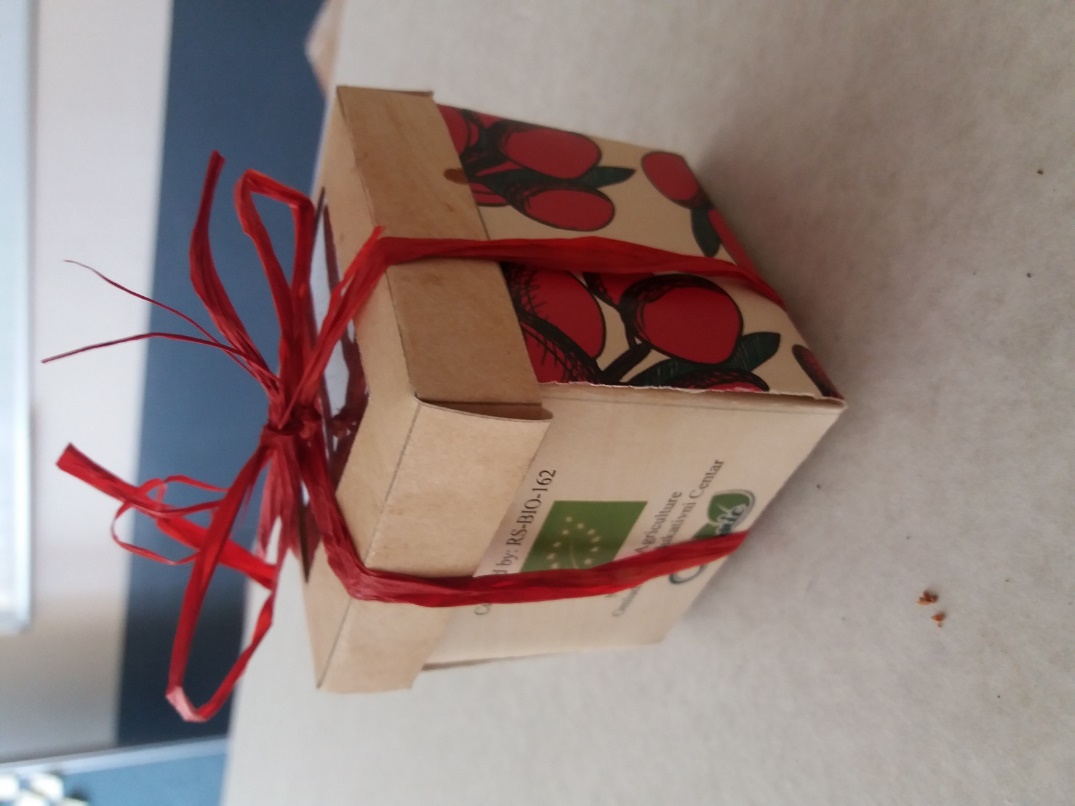 Usled dobrog tržišnog pozicioniranja, a za potrebe obavljanja poslovnih transkacija sa pravnim licima u zemlji i inostranstvu, Omladinski Edukativni Centar preregistrovan je dodavanjem šifre za obavljanje privredne delatnosti koja je i prijavljena kod MOS-a u Jedinstvenoj evidenciji udruženja mladih.

1086 – Proizvodnja homogenizovanih hranljivih preparata i dijetetske hrane.
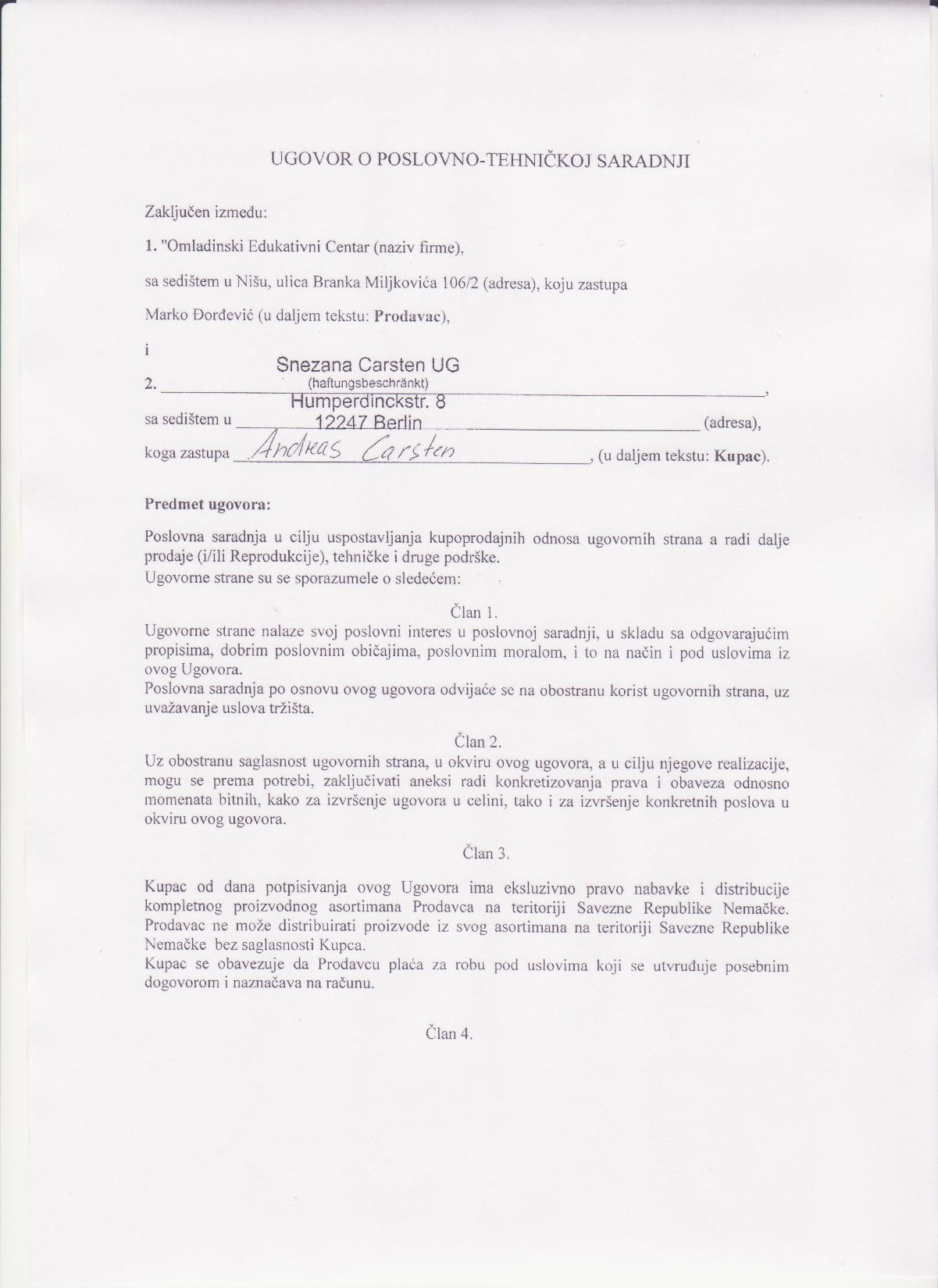 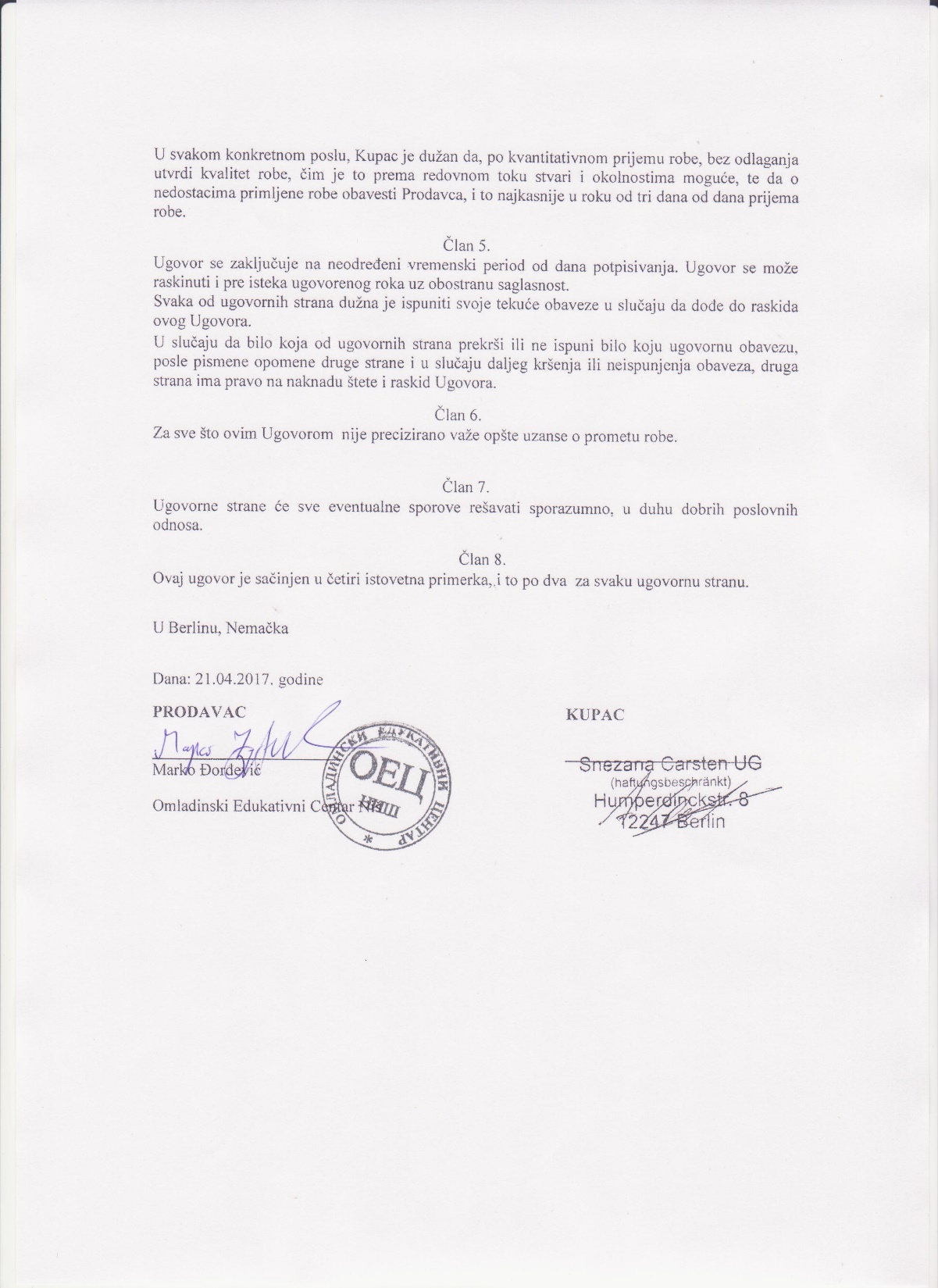 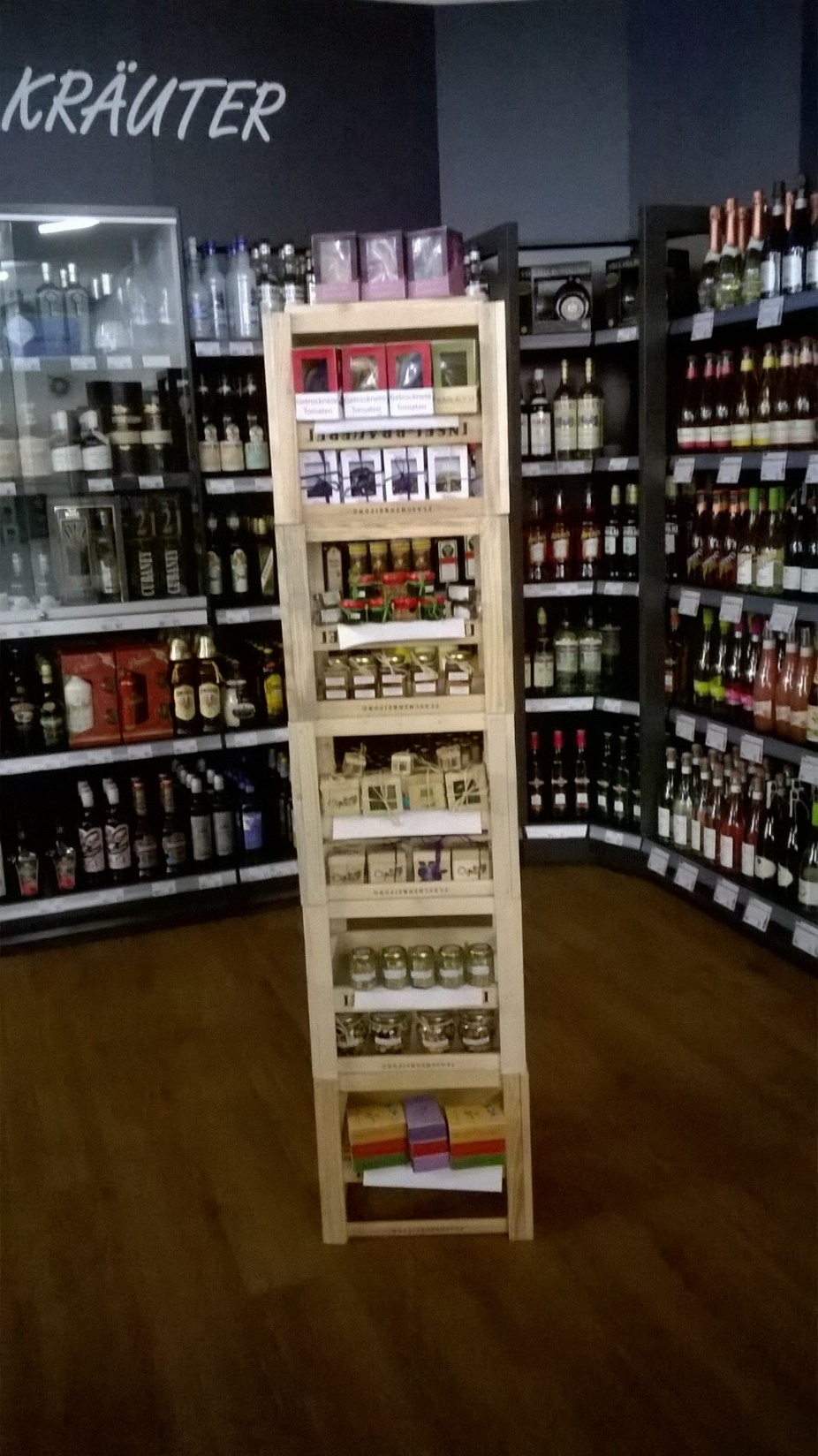 Iskustvo stečeno u preduzetničkom obrazovanju povećava mogućnost otvaranja novih kompanija, samozapošljavanja, stvaranja novih radnih mesta, ali i sticanja samopouzdanja i jačanja kreativnosti i društvene odgovornosti kod mladih ljudi.
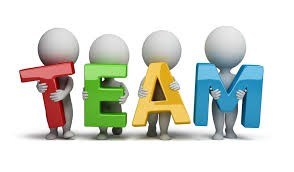 Oko 20% mladih koji su učestvovali u učeničkim kompanijama u srednjoj školi, kasnije zaista i osnuju svoje preduzeće, što je preko tri puta više od opšte populacije.
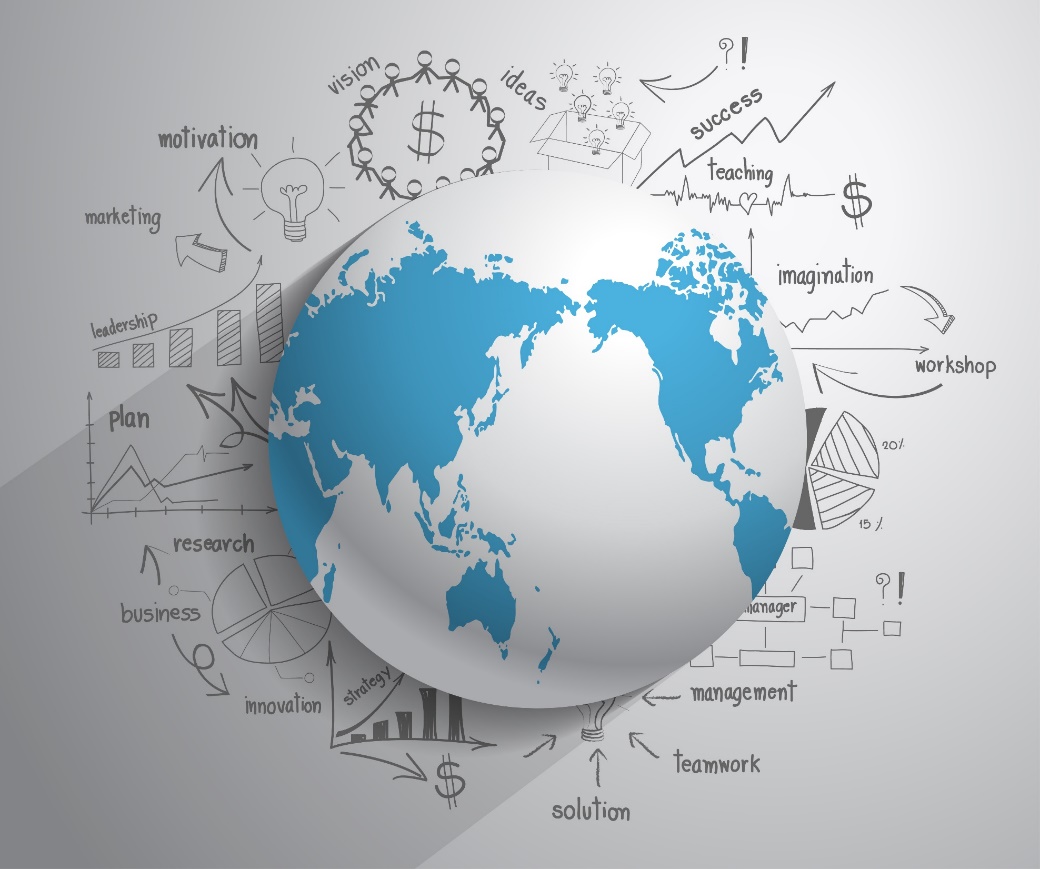 Hvala na pažnji!